What’s in a (phage) name?
Dan Russell
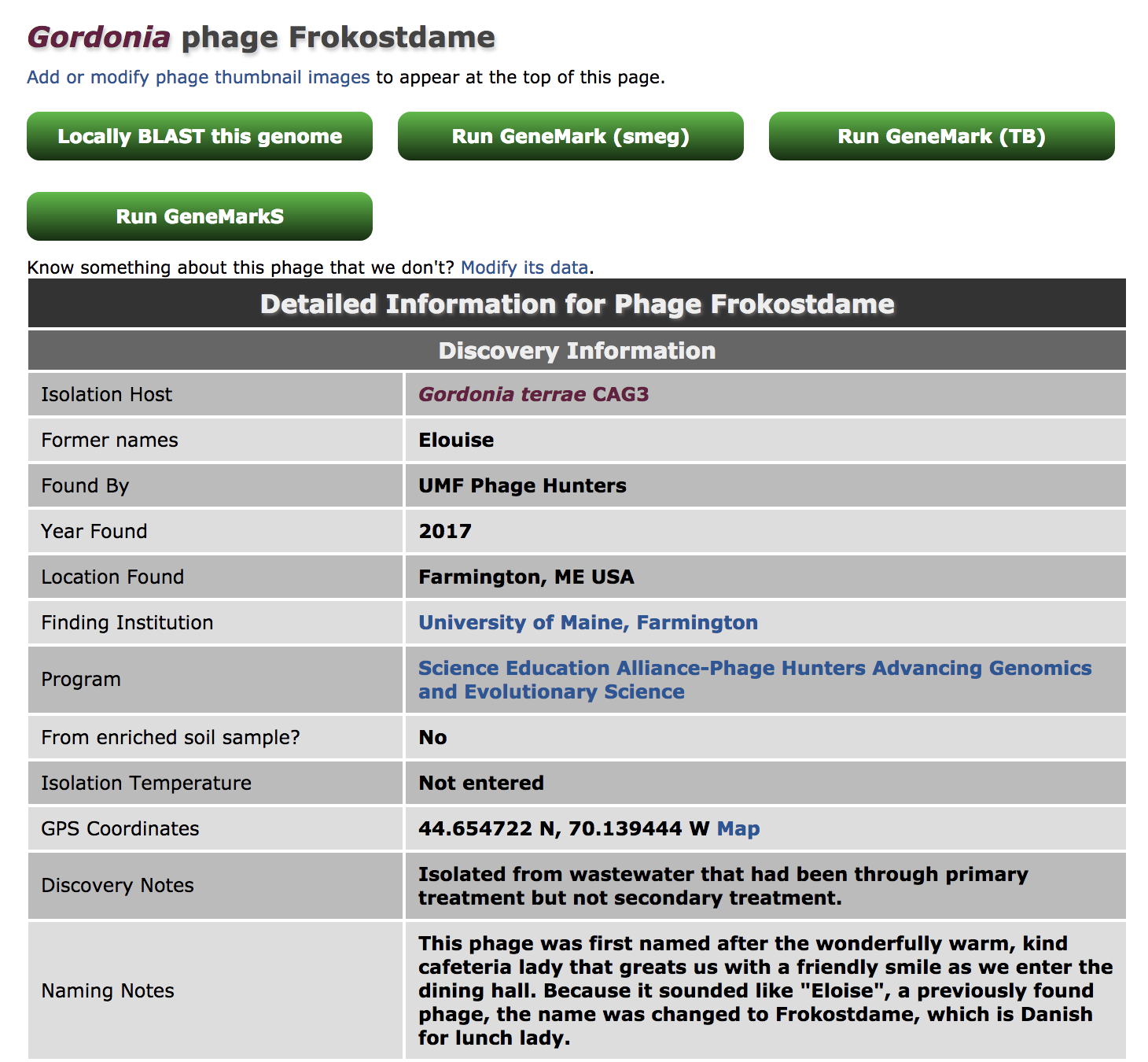 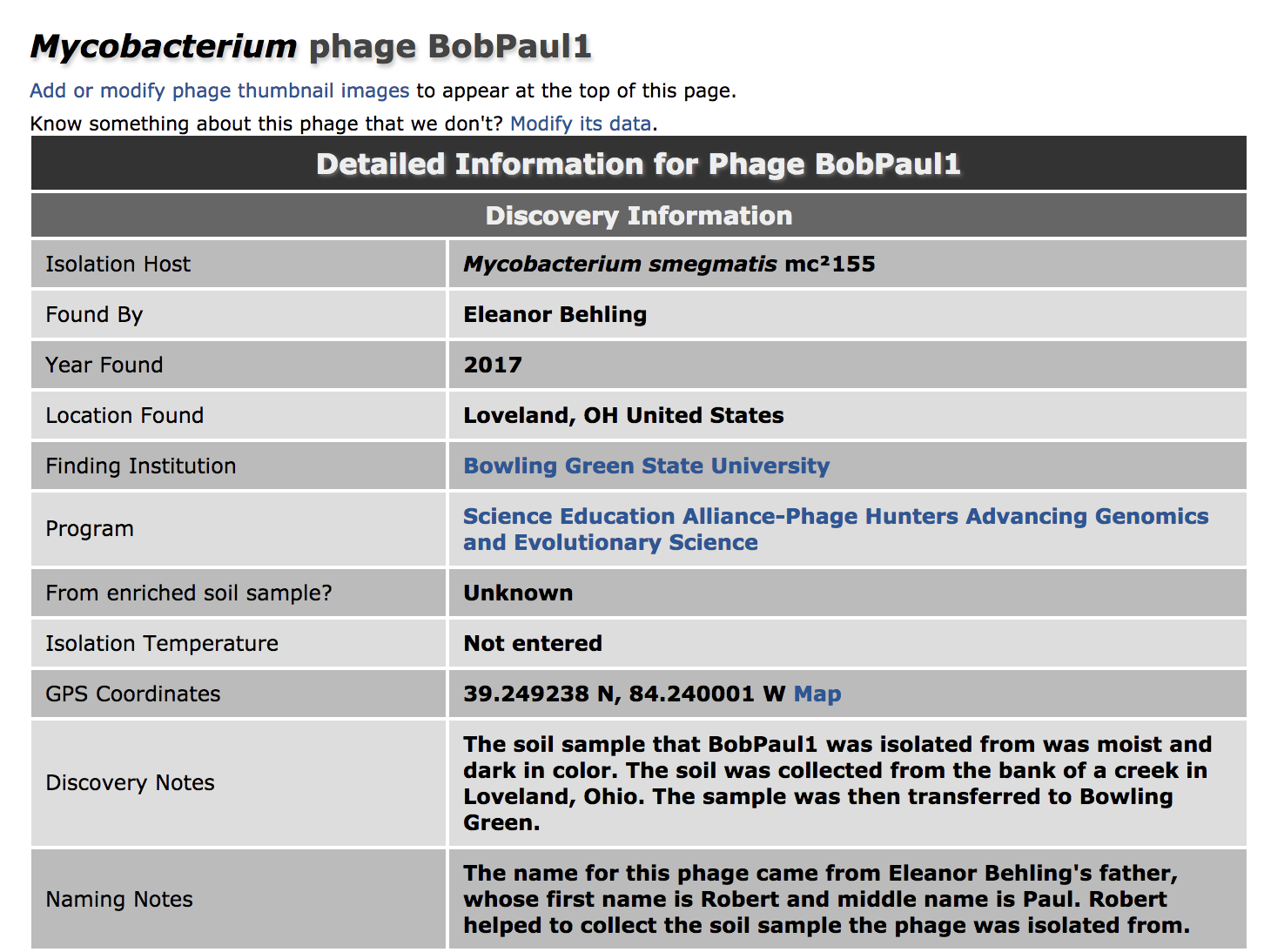 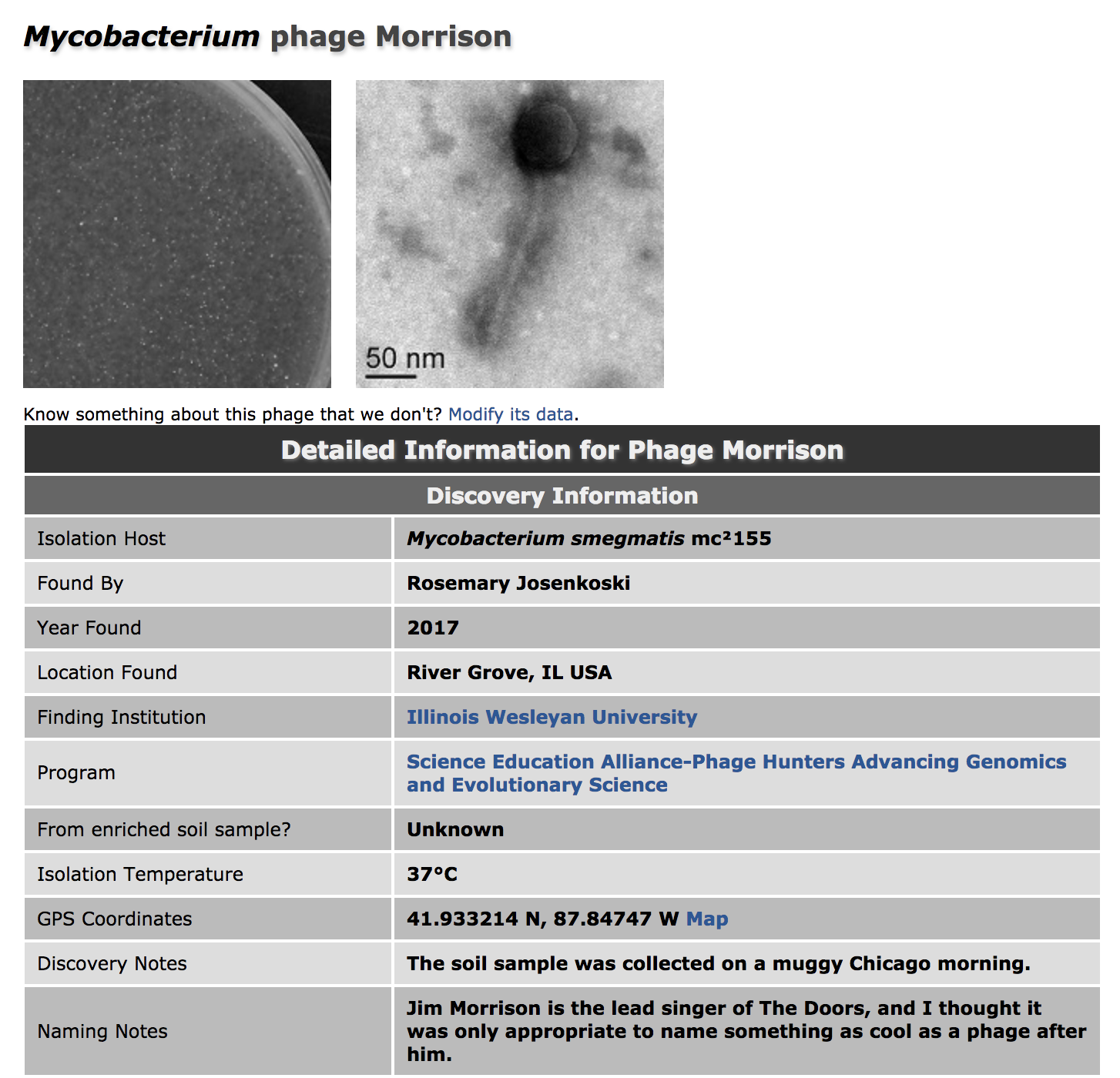 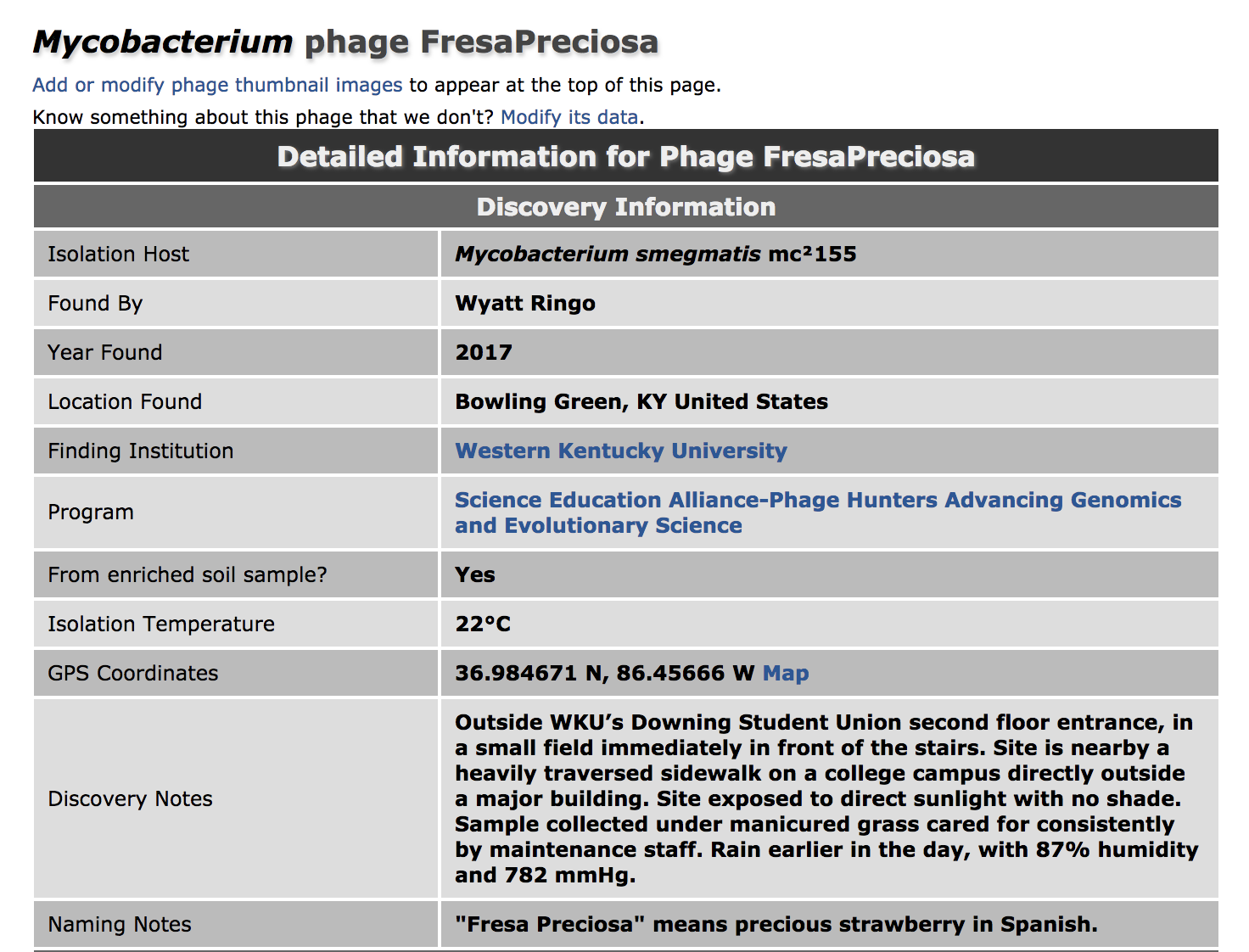 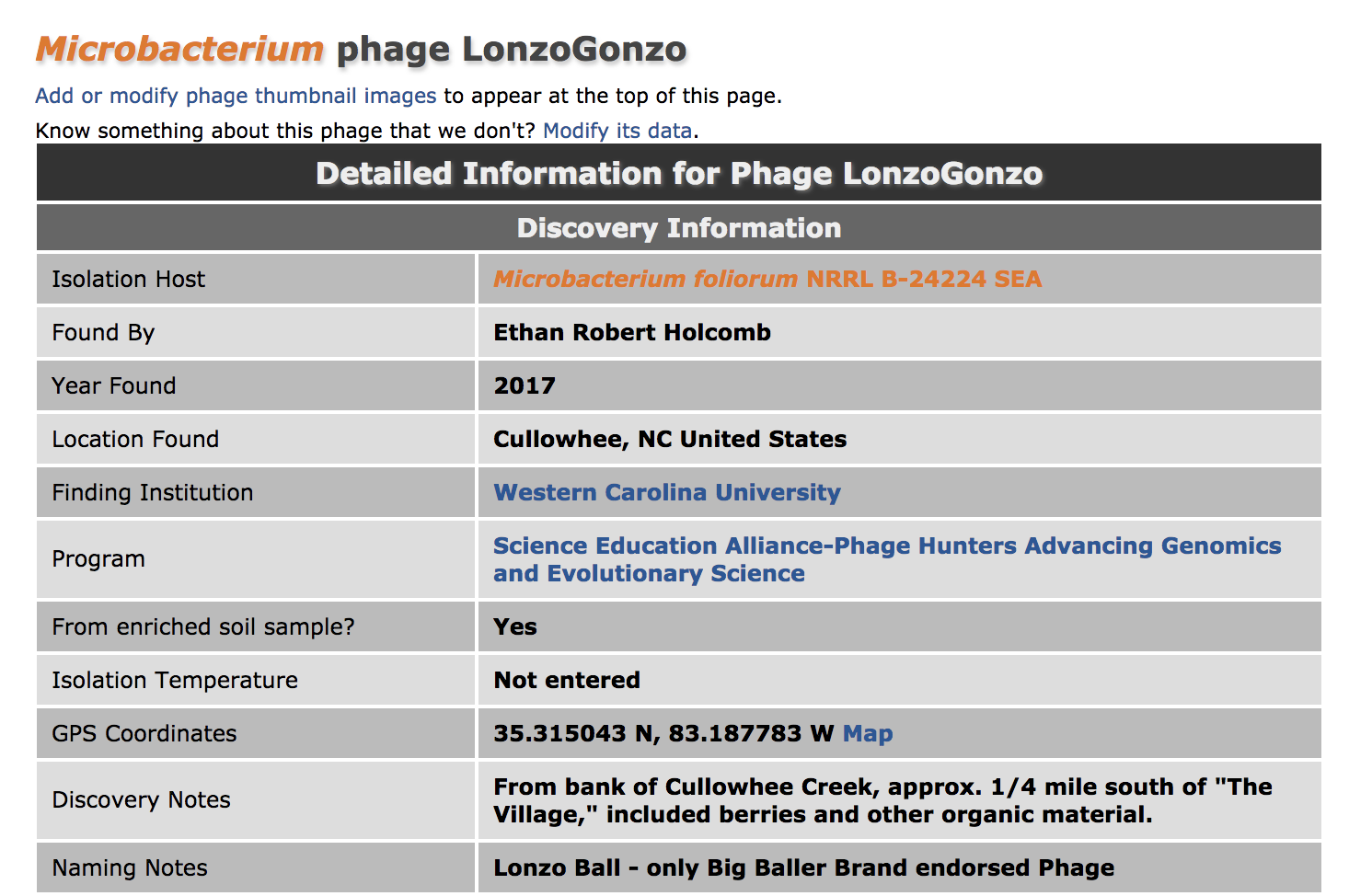 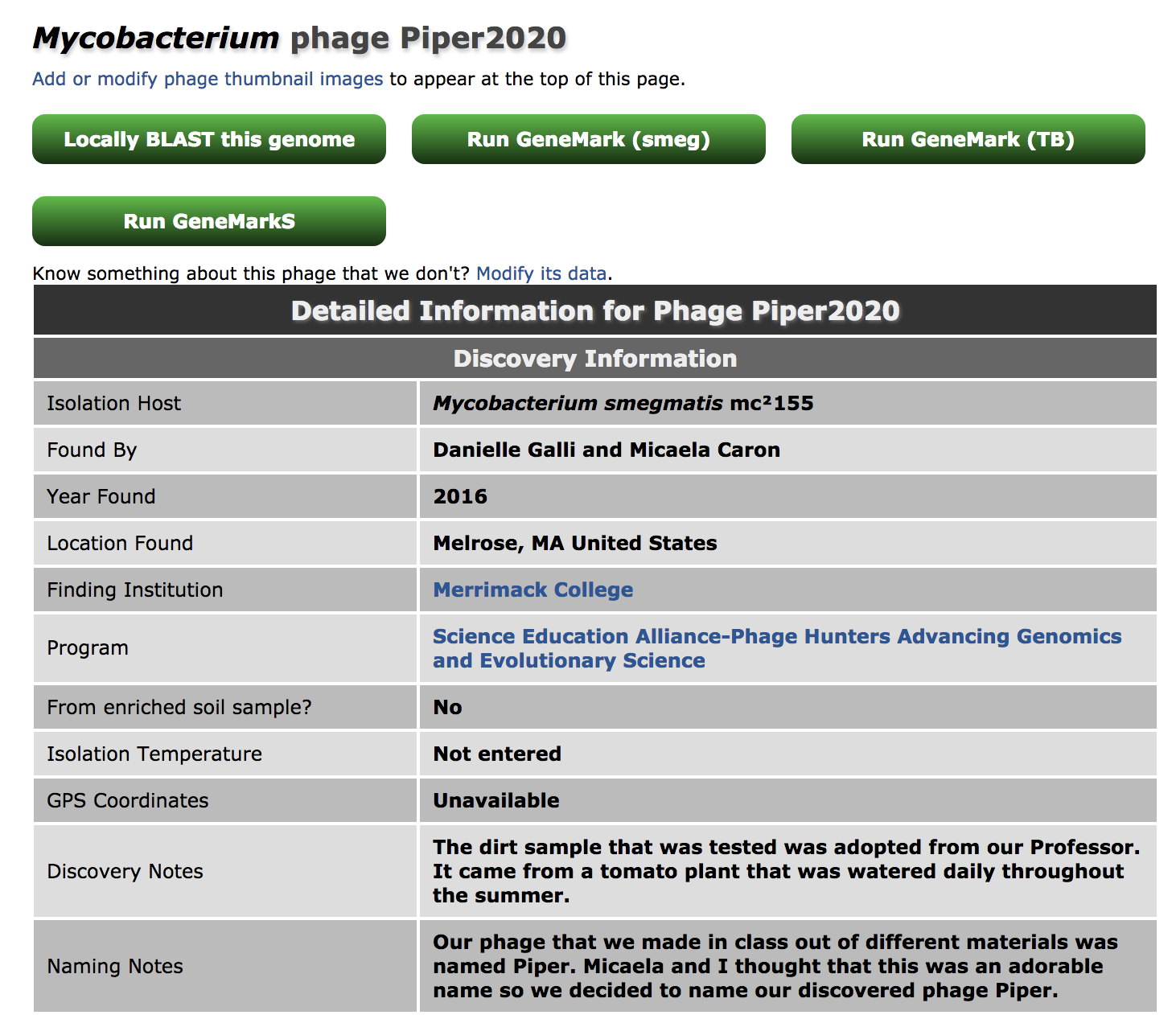 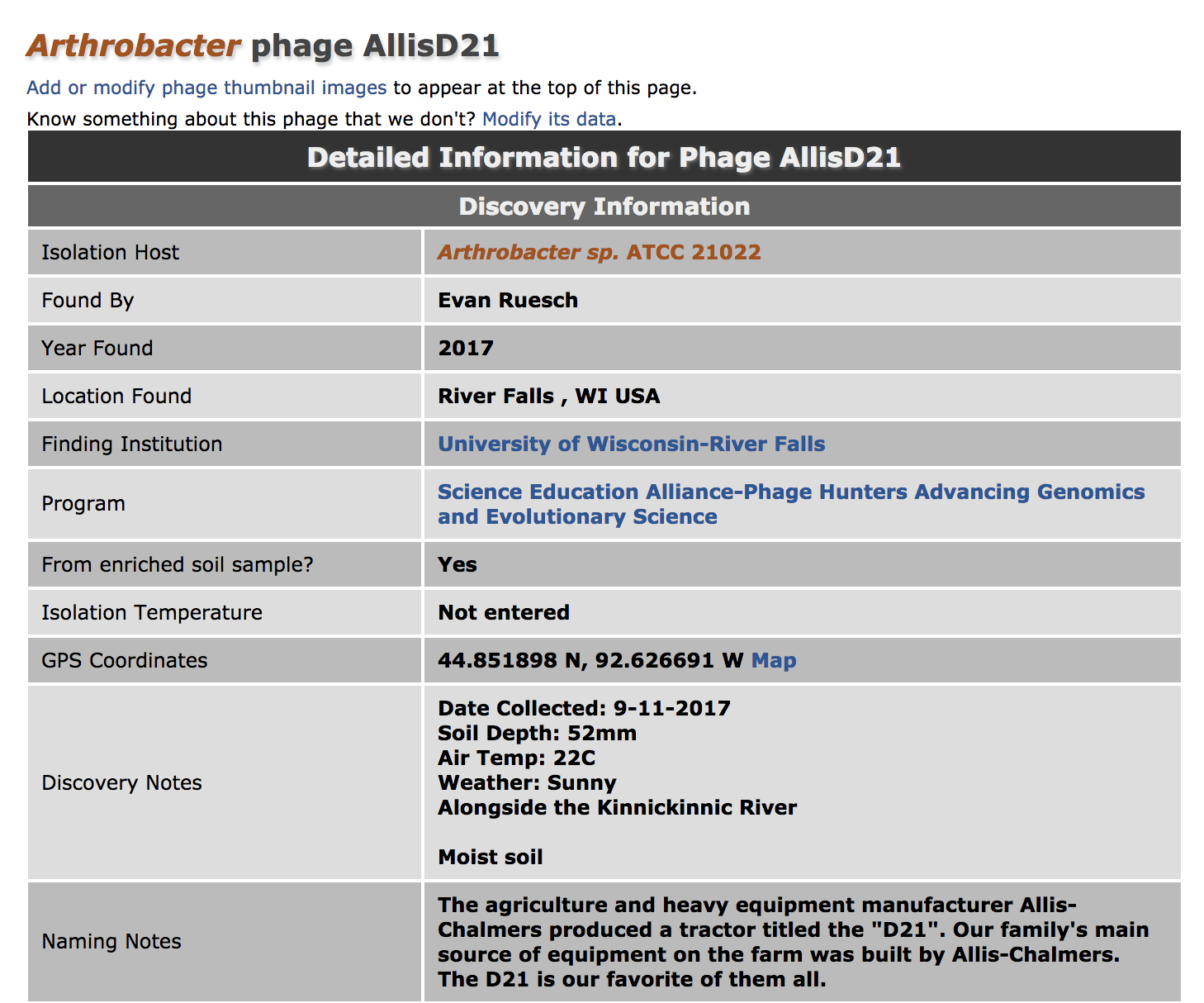 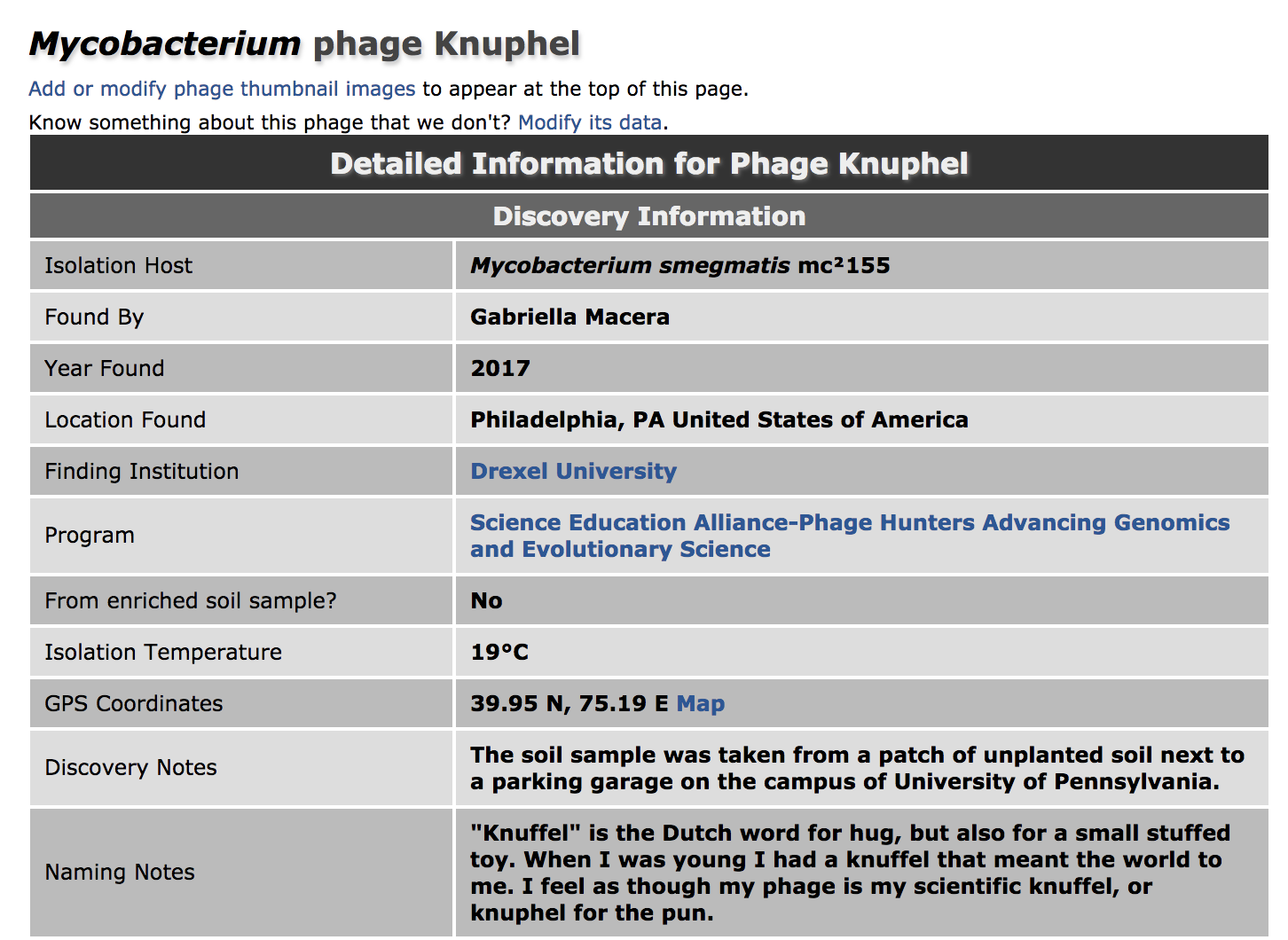 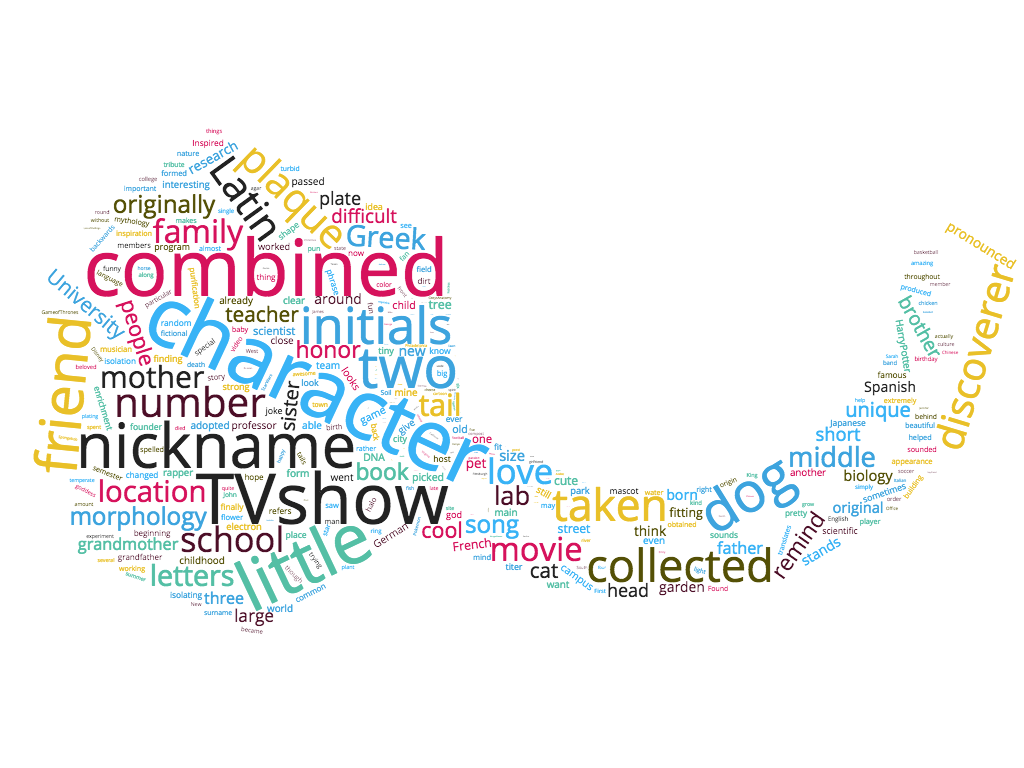 Pauline: 7?!
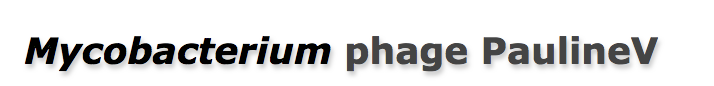 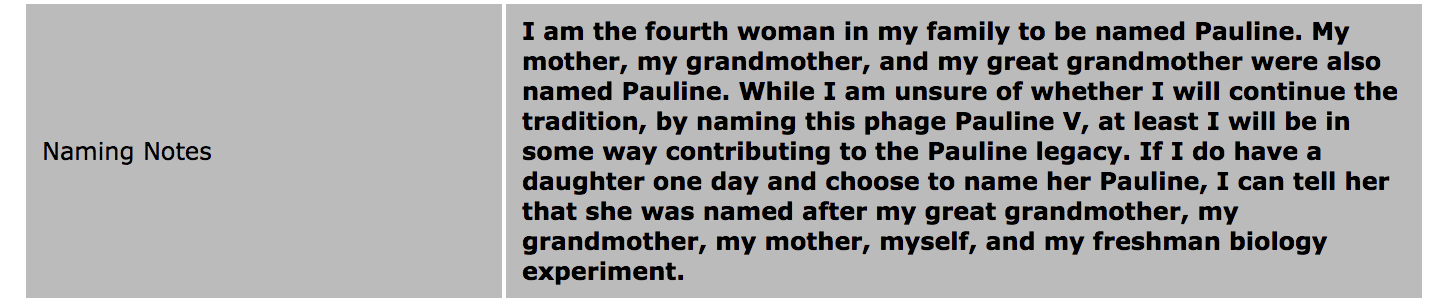 Happy
Sad
2
19
Failure
Success
41
19
Star Trek
Star Wars
9
17
Batman
Superman
8
4
Mulan
Belle
4
4
Rapper
Scientist
37
43
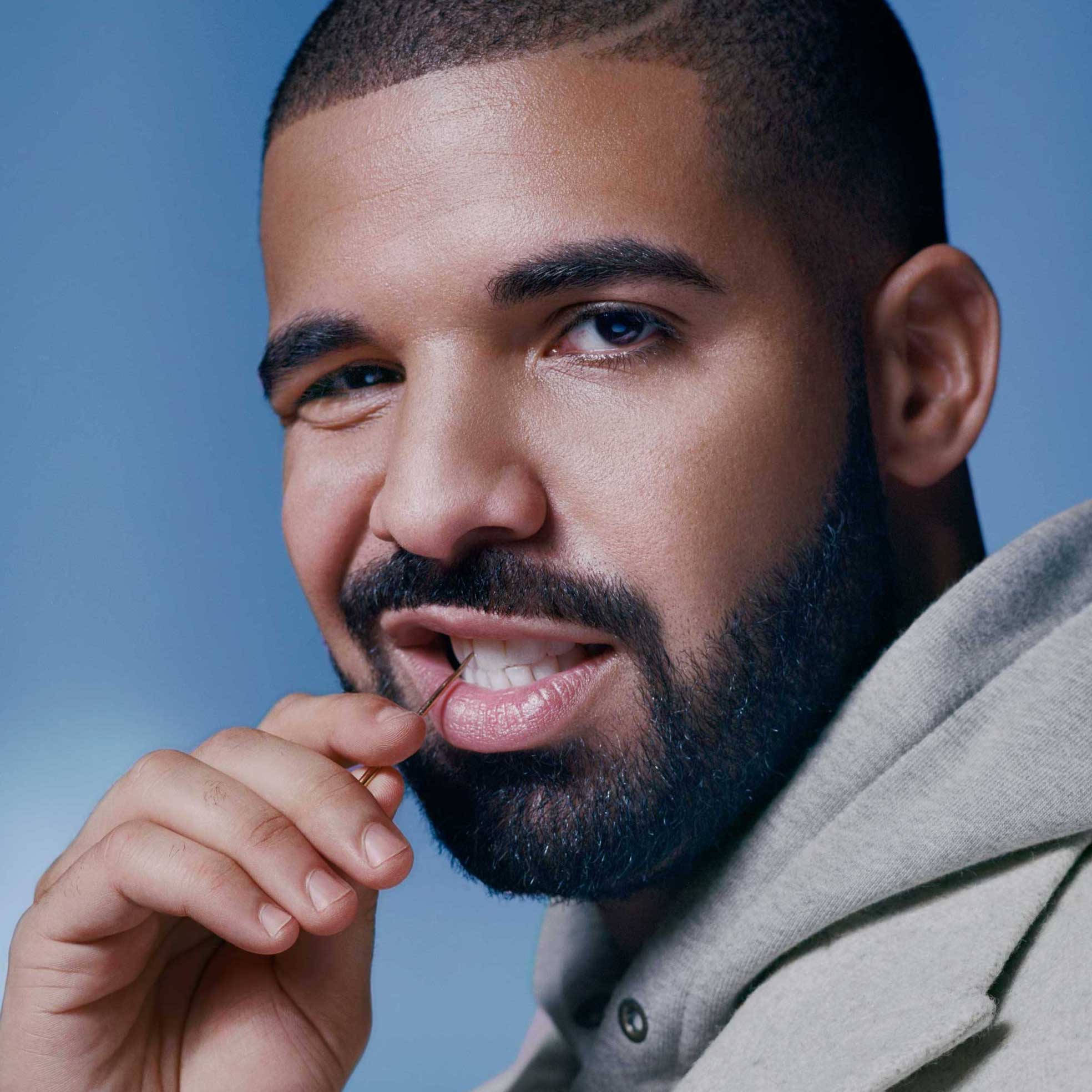 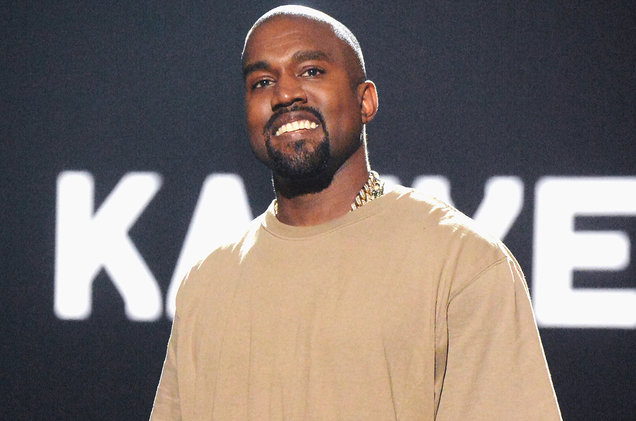 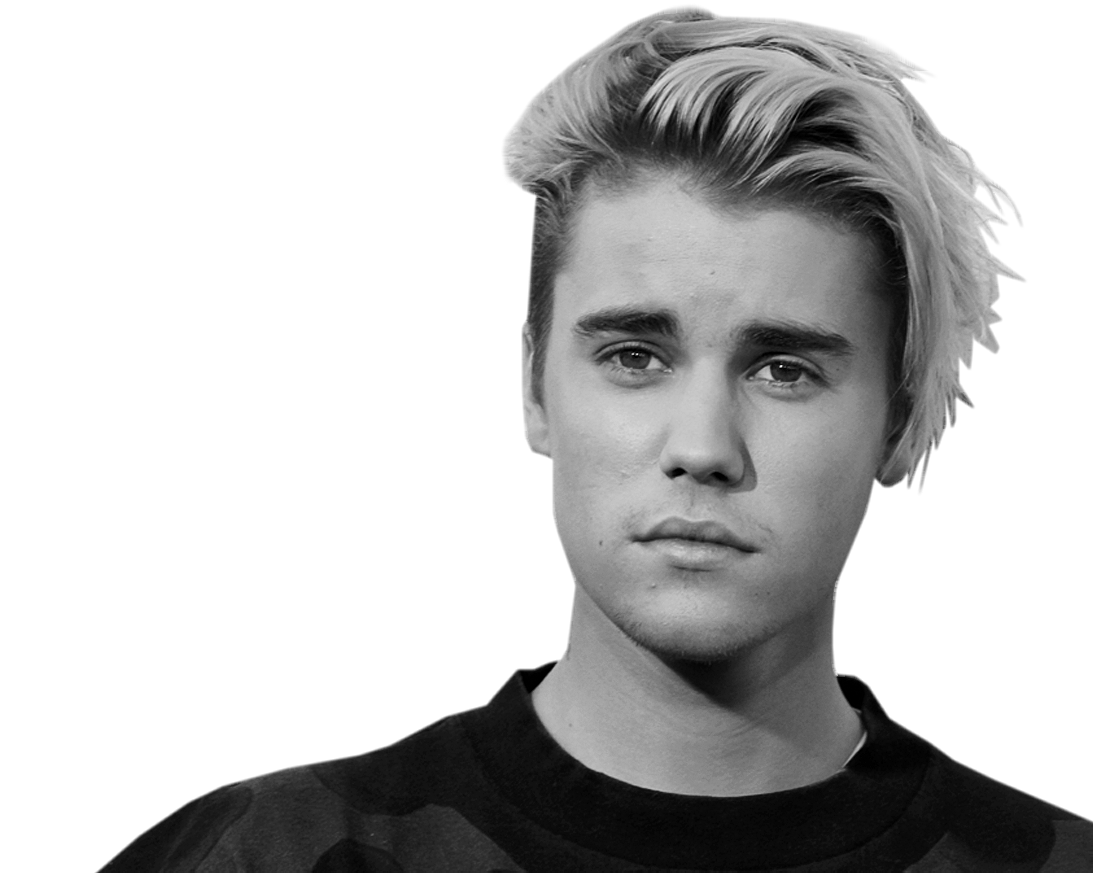 6
10
0
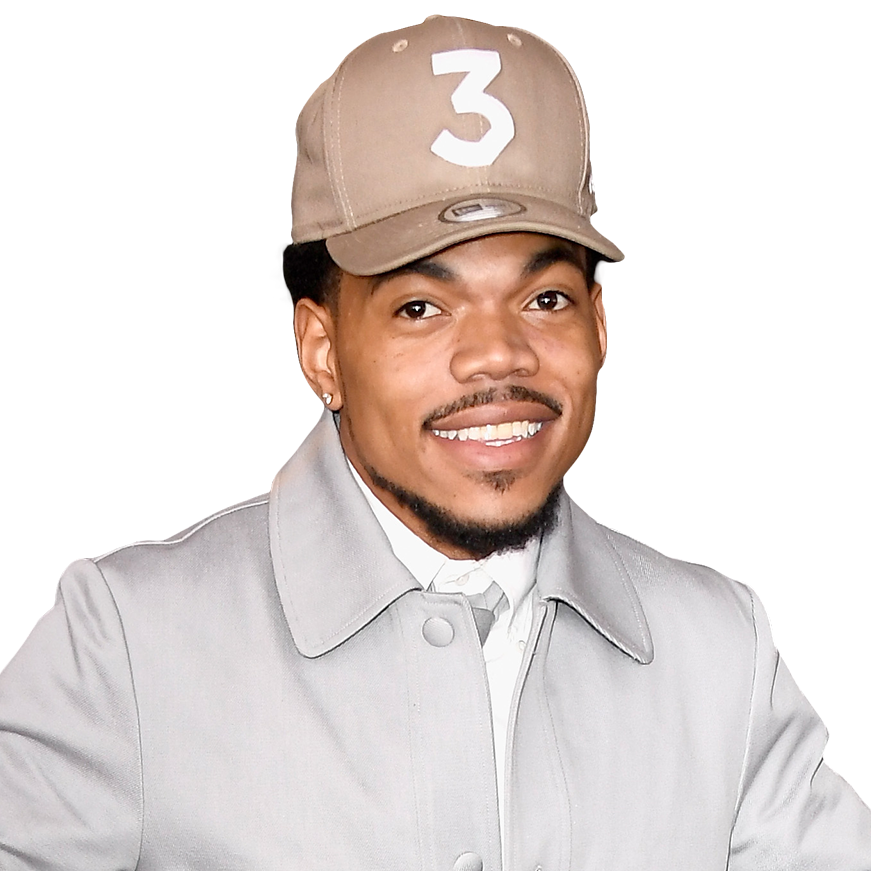 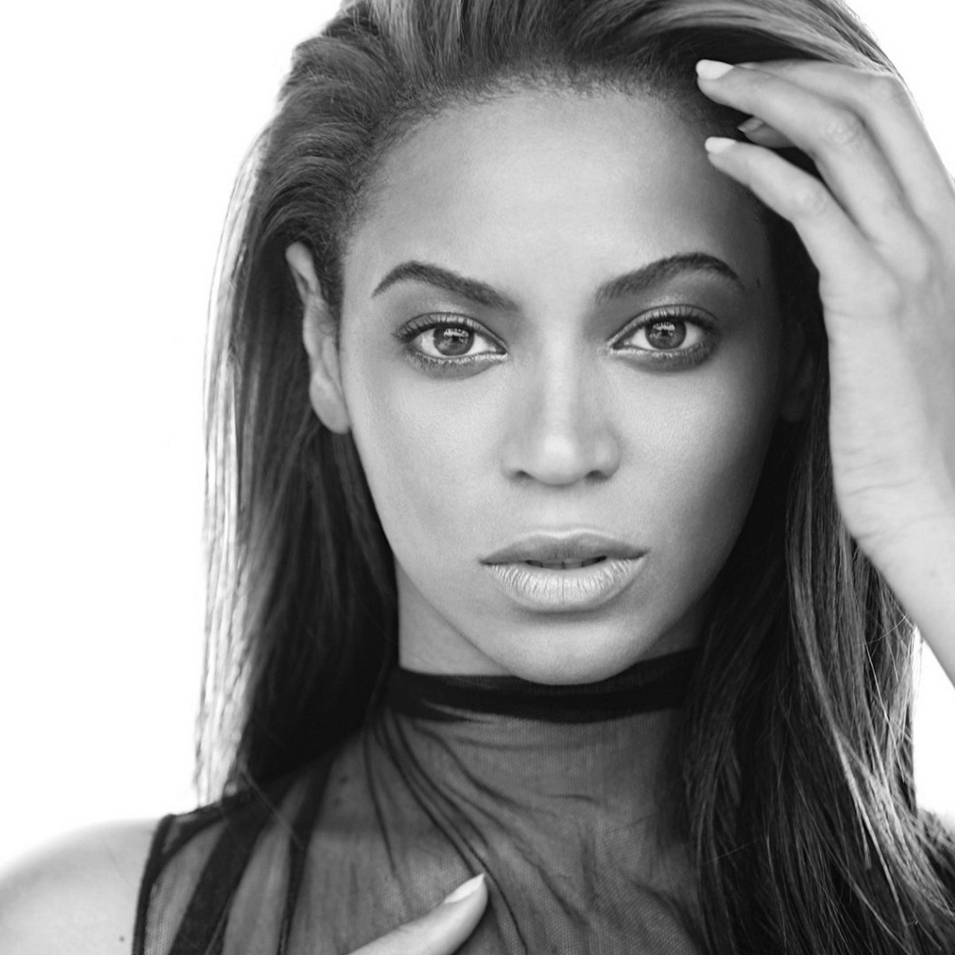 5
3
Mother
117
63
Father
Grandmother
Grandfather
63
31
77
74
Brother
Sister
Daughter
20
19
Son
Aunt
8
11
Uncle
8
Girlfriend
Boyfriend
13
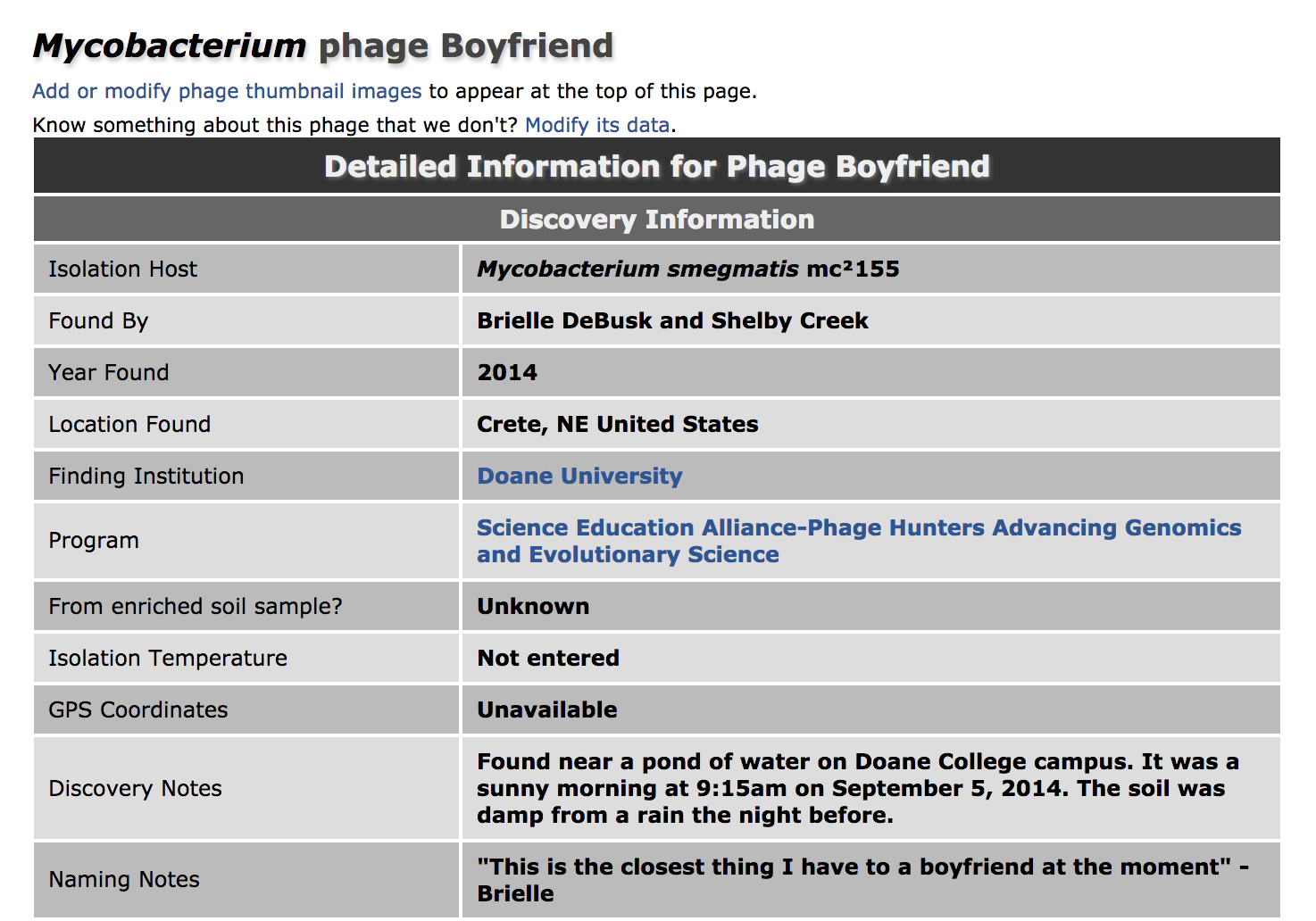 Mother
117
63
Father
Grandmother
Grandfather
63
31
77
74
Brother
Sister
Daughter
20
19
Son
Aunt
8
11
Uncle
8
Girlfriend
Boyfriend*
13
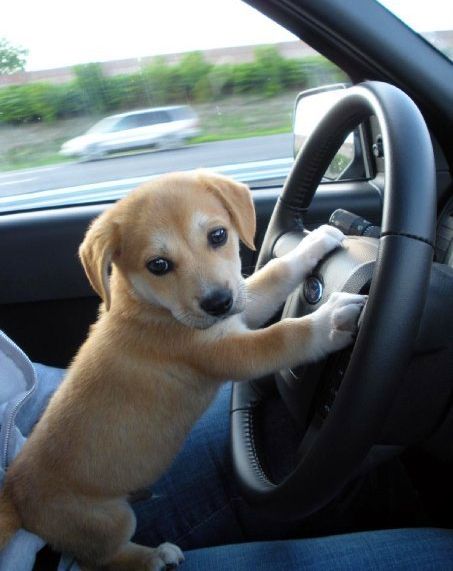 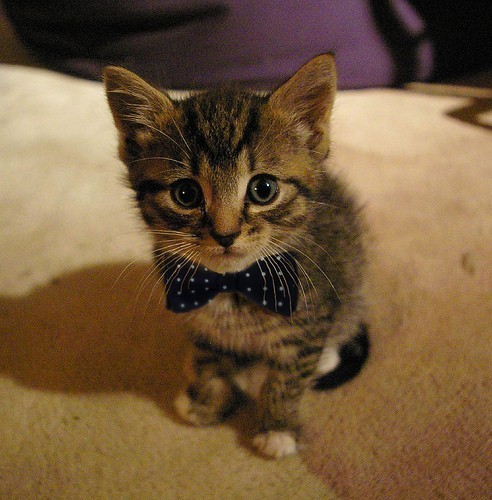 215
80
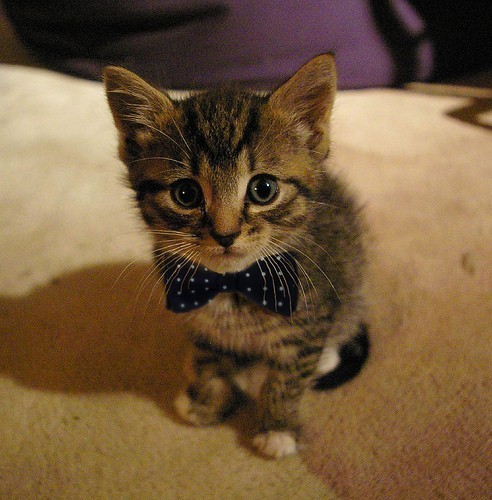 Professor
39
80
Mascot
Professor
33
39
Lab partner
Professor
99
39
Lab partner
Discoverer
99
153
Friend
Discoverer
222
153
Friend
Character
222
324
Characters > Moms >>> Professors
Dogs ≈ Friends
Cats ≠ Friends
Languages
Latin		157
 Greek		112
 Spanish	55
 French		48
 German	40
 Japanese	33
 English	24
 Chinese	18
 Italian		17
 Arabic		11
Foods
Cheese	13
 Lollipop	11
 Vegetable	10
 Fruit		9
 Tomato	8
 Cherry		7
 Bread		6
 Chocolate	5
 Ice Cream	5
 Pizza		4
Cardinal Directions
West		21
 South		16
 North		9
 East		4
Numbers
One		44
 Two		224
 Three		62
 Four		16
 Five		13
 Six		16
 Seven		9
 Eight		5
 Nine		2
 Ten		6
Pop culture
Harry Potter			38
 Game of Thrones		19
 Star Wars			17
 Pokémon			17
 Spongebob			14
 Grey’s Anatomy		13
 Star Trek			9
 Lord of the Rings		9
 The Hunger Games	7
Harry Potter
“Like most milestones, there is no ‘right age’…Harry Potter is categorized as a middle-grade read, which typically encompasses 9–to–12-year-olds.”
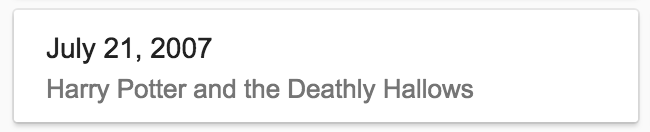 9-12 year olds in 2007 were born in 1995-1998
Those born in 1995-1998 were 18 in 2013-2016
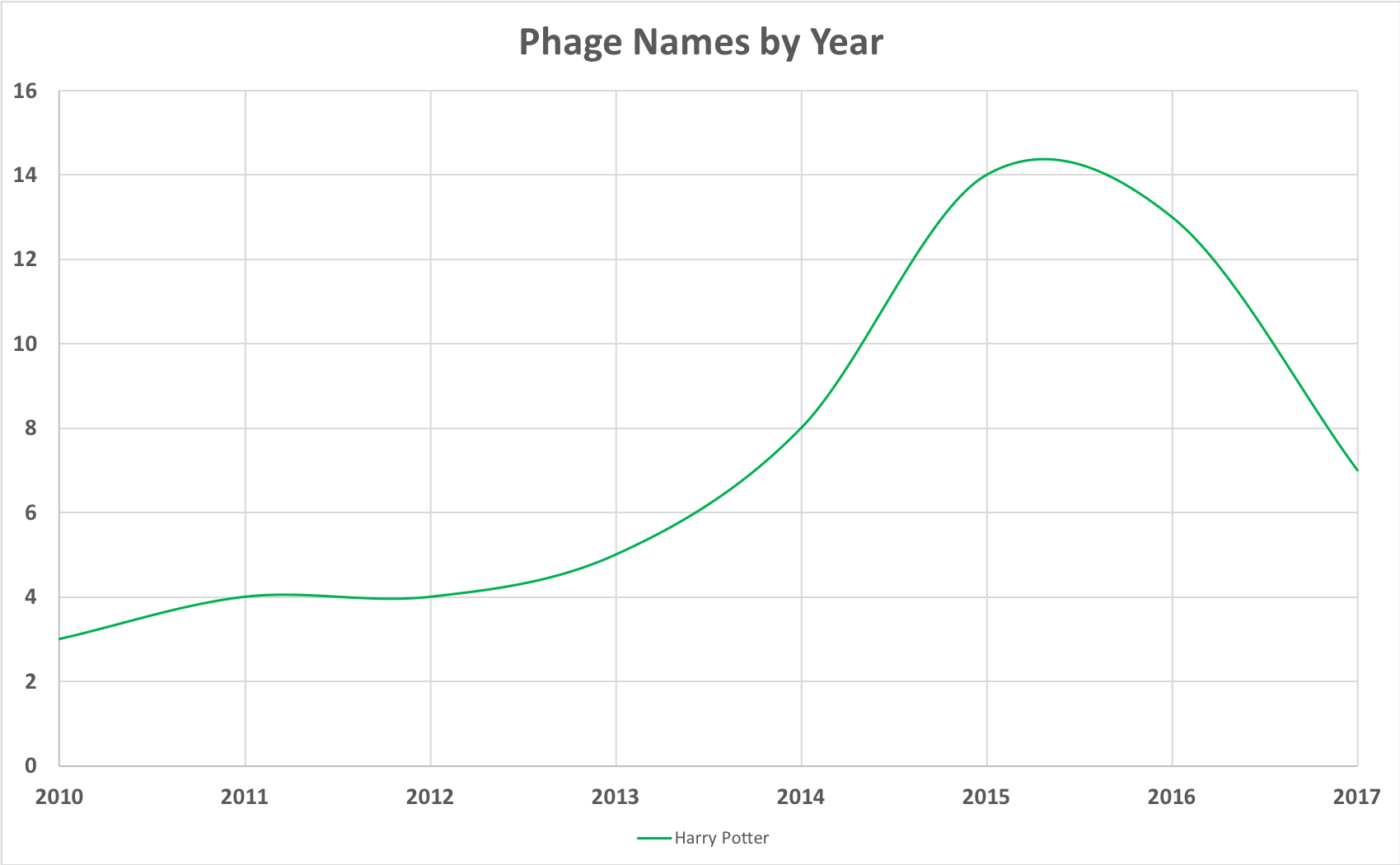 Potter Bump
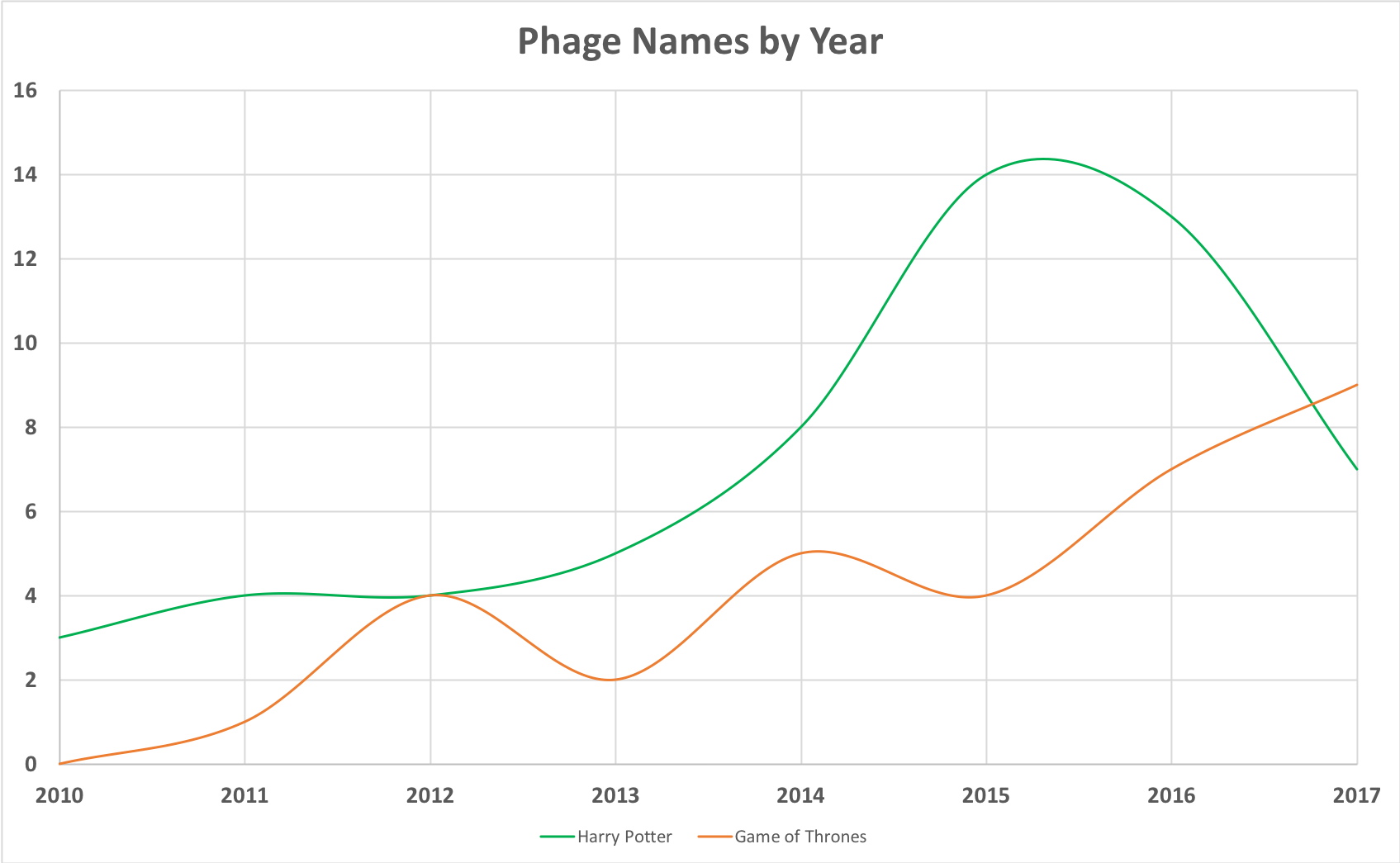 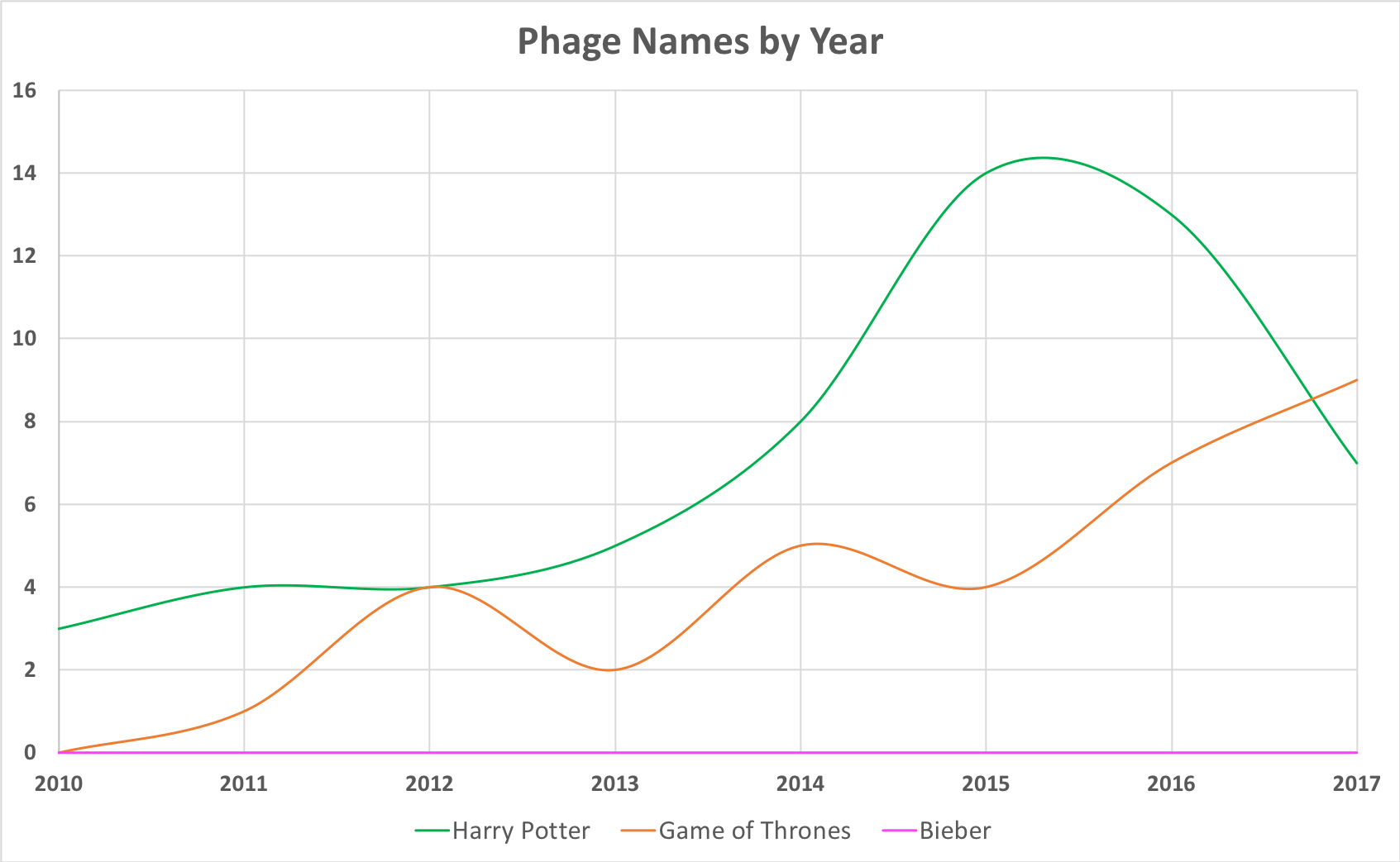 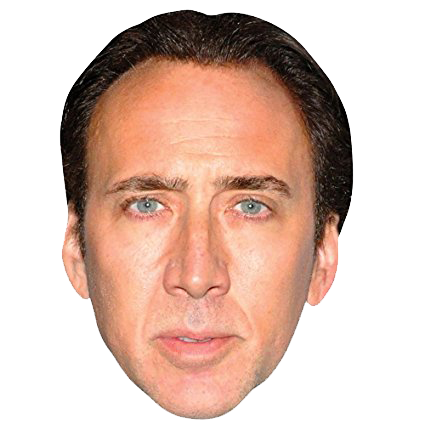 Nicolas Cage
Nicolas Cage
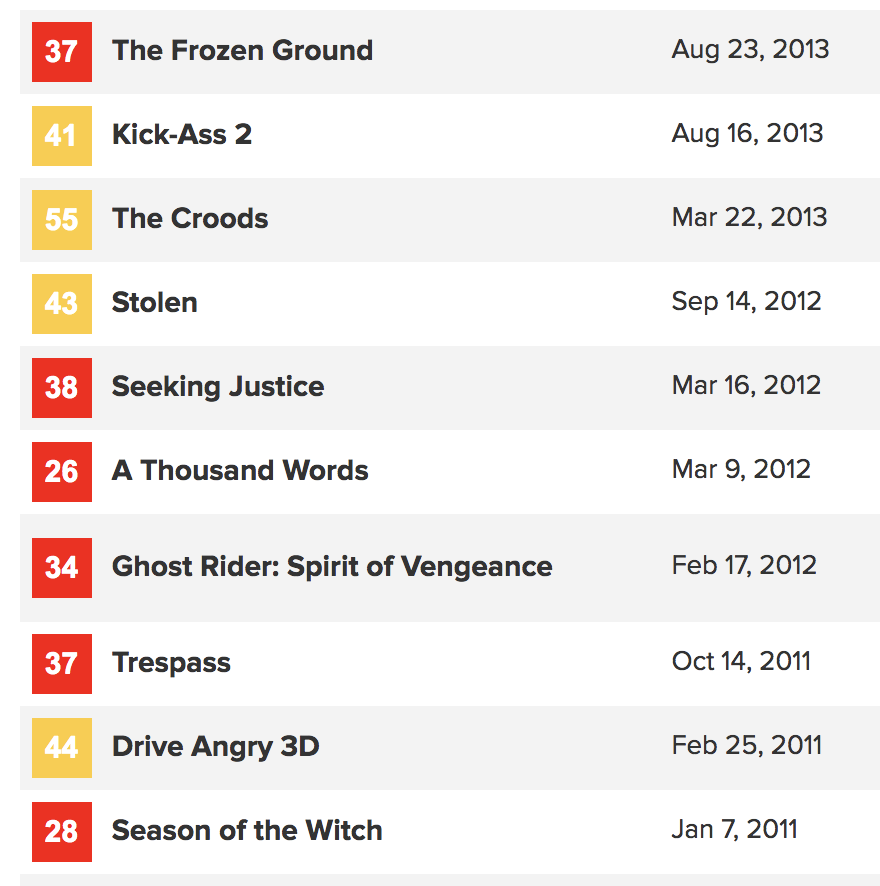 Averages
38.3 metascore
$43M box office
Nicolas Cage
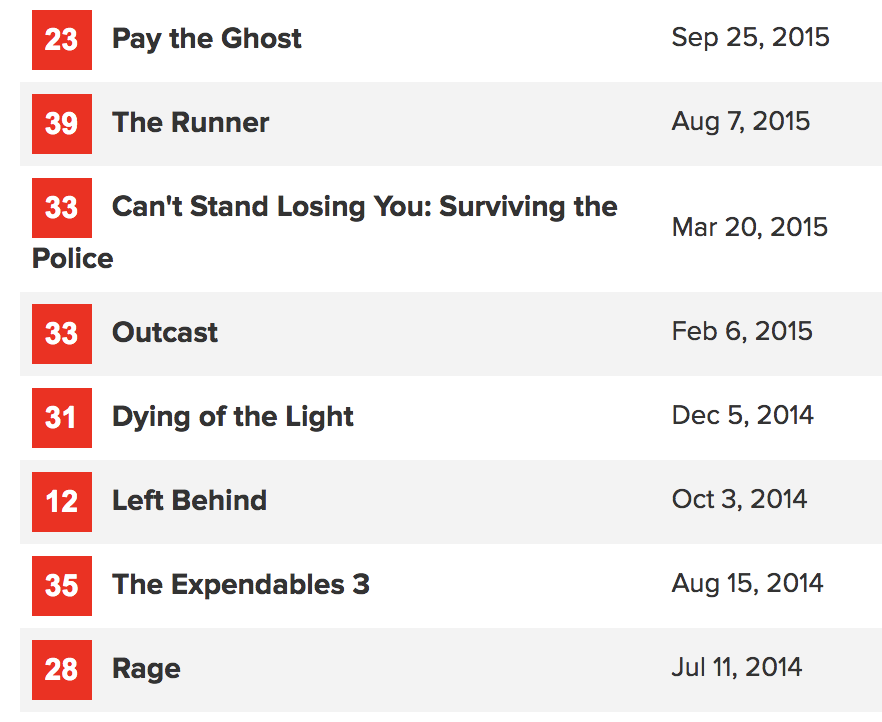 Averages
29.3 metascore
$5M box office
Nicolas Cage
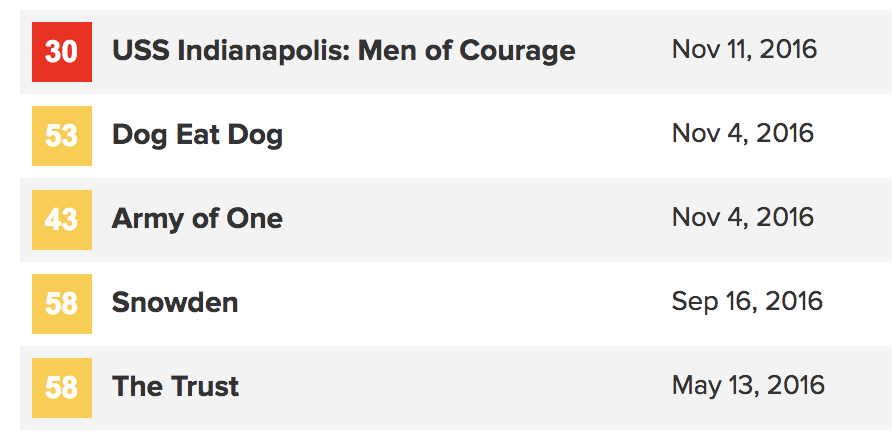 Averages
48.4 metascore
$7.6M box office
Nicolas Cage
Rage is the rare Nicolas Cage action thriller lacking enough energy to reach "so bad it's good" territory.

--Rotten Tomatoes
Nicolas Cage
Nicolas Cage
Nicolas Cage
Nicolas			2009	
Nicholasp3			2012 
NicolasC			2014	
Nicolasphaqe		2014	
NicholasCage		2014
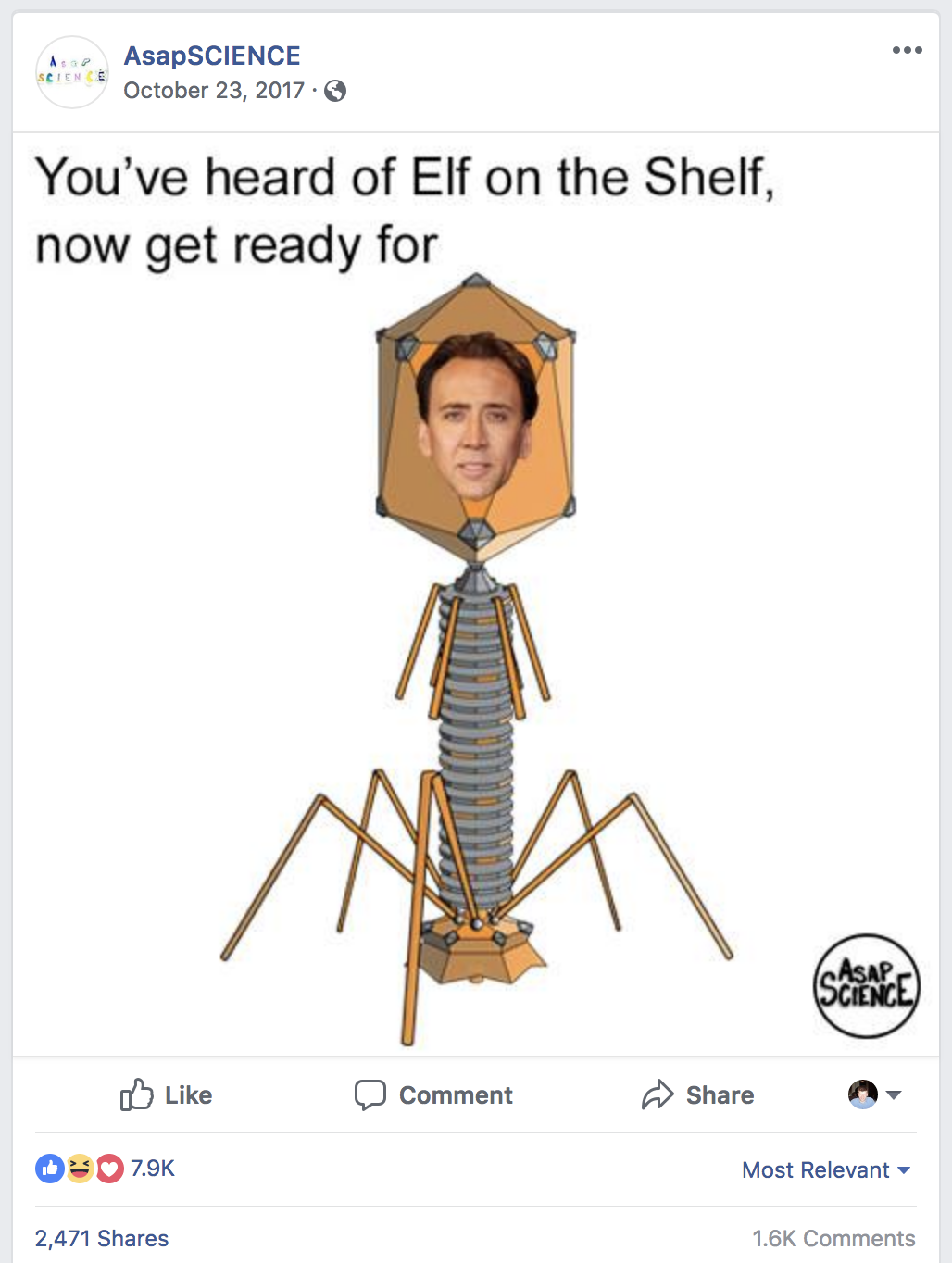 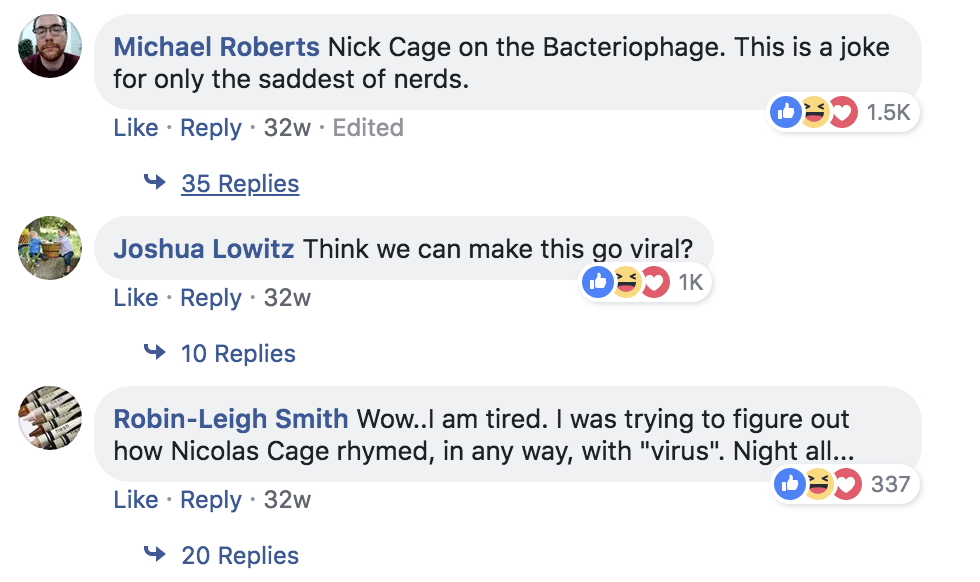 Nicolas Cage
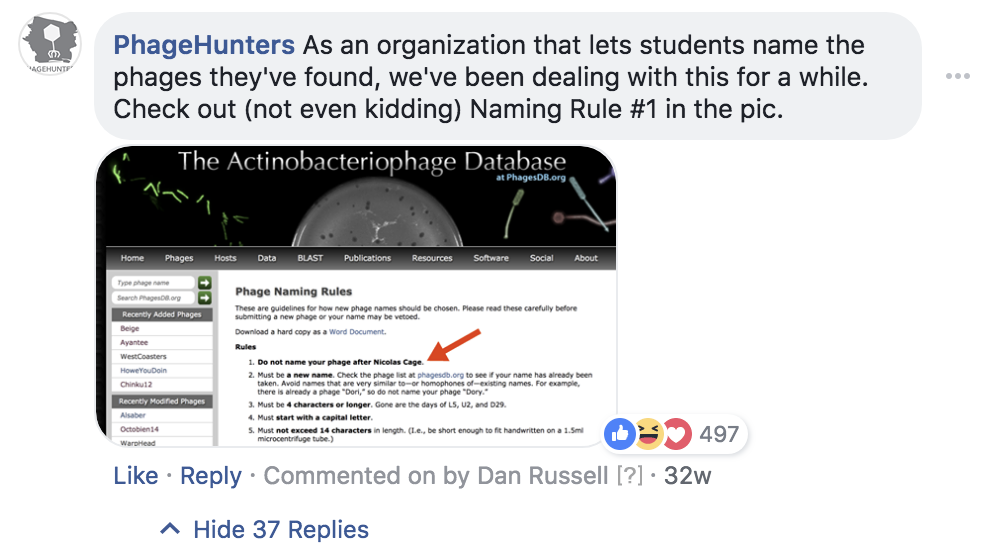 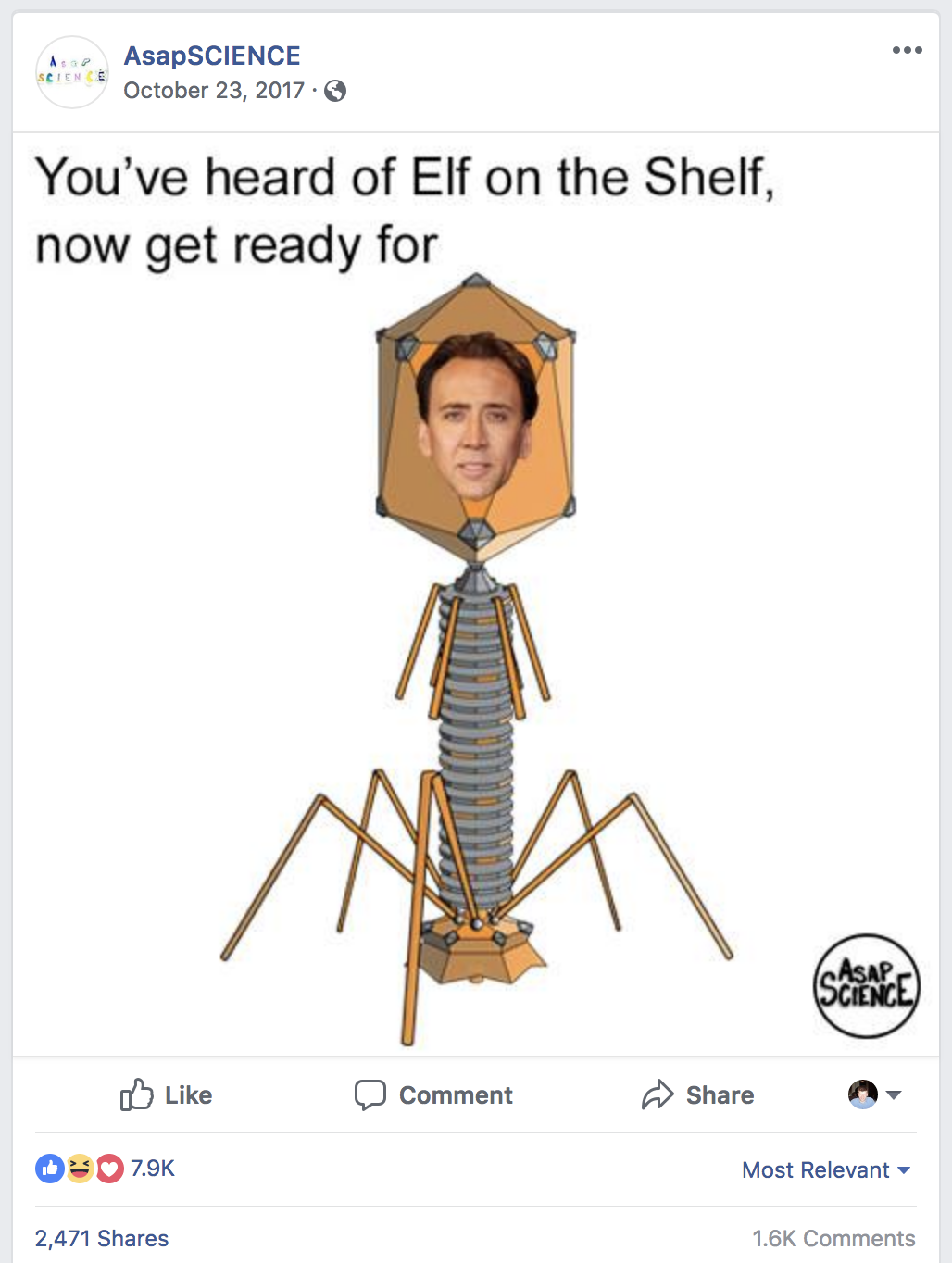 Nicolas Cage
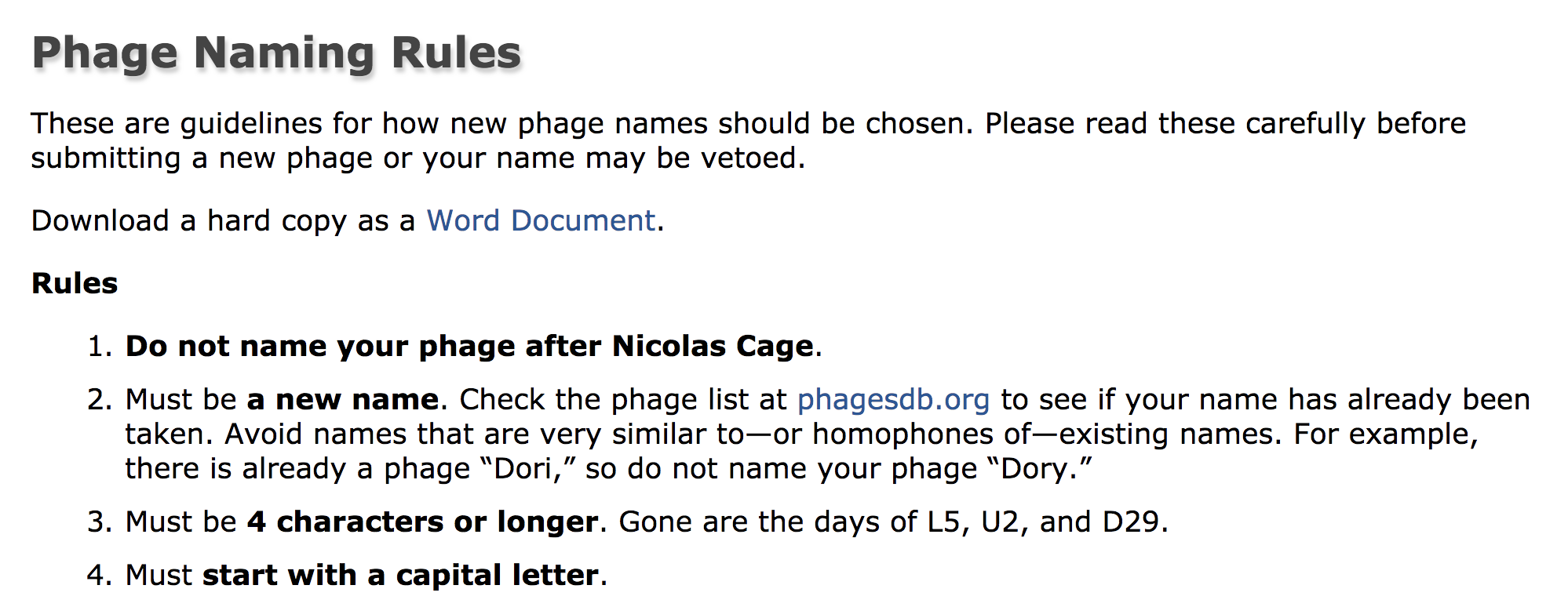 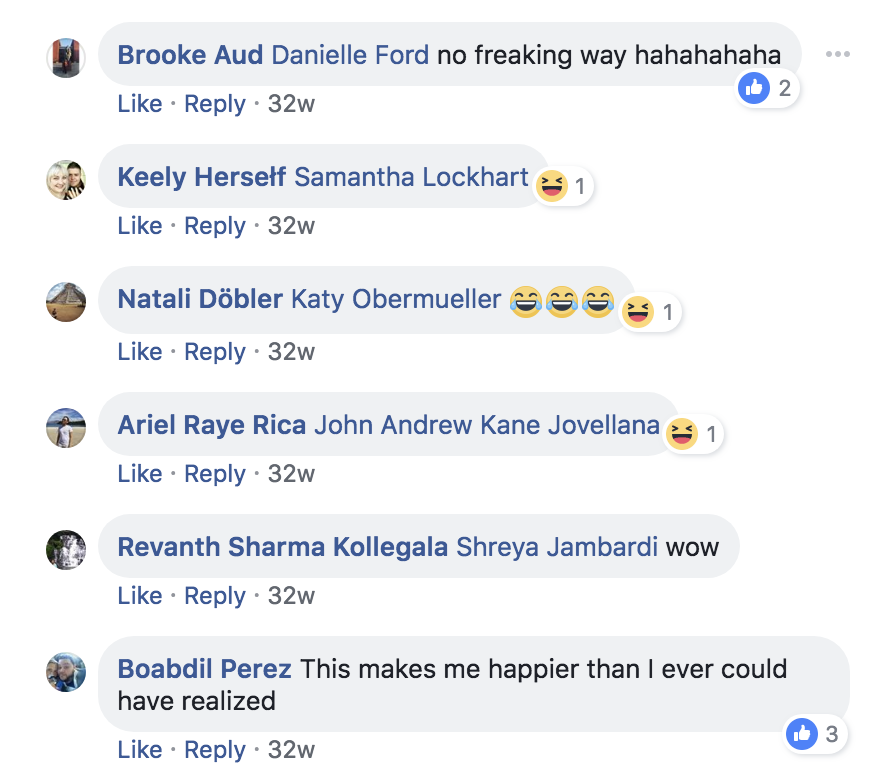 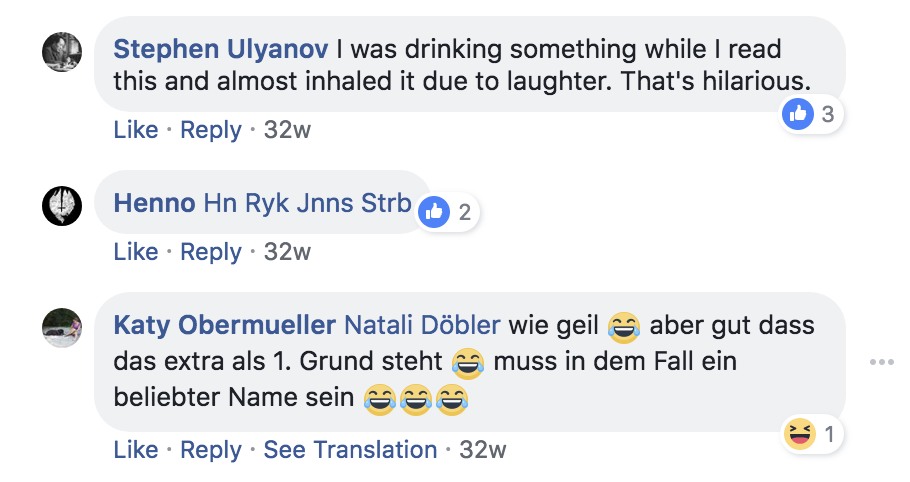 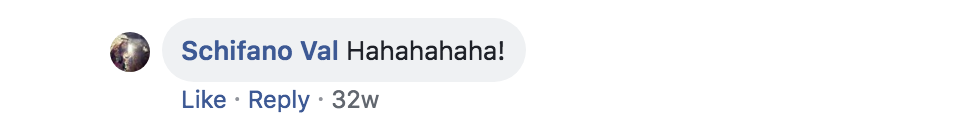 The “Dark Side”: Rejected Names
More than 13,000 names
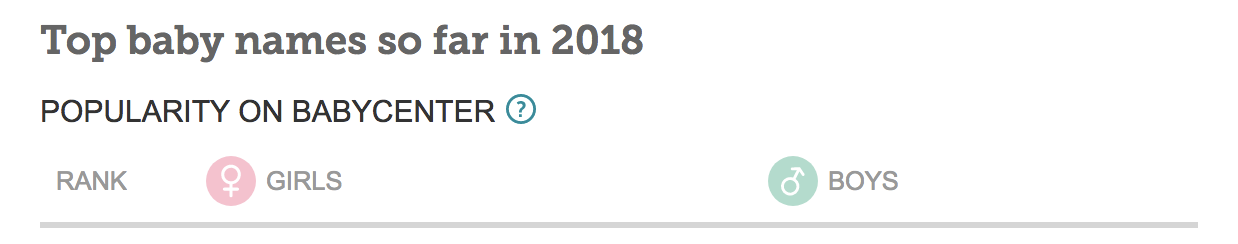 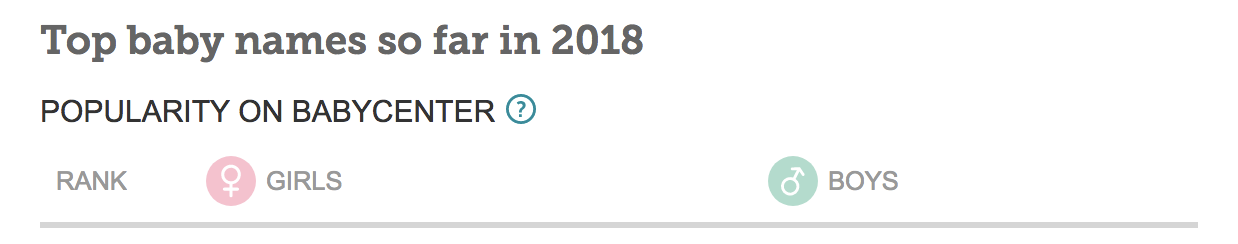 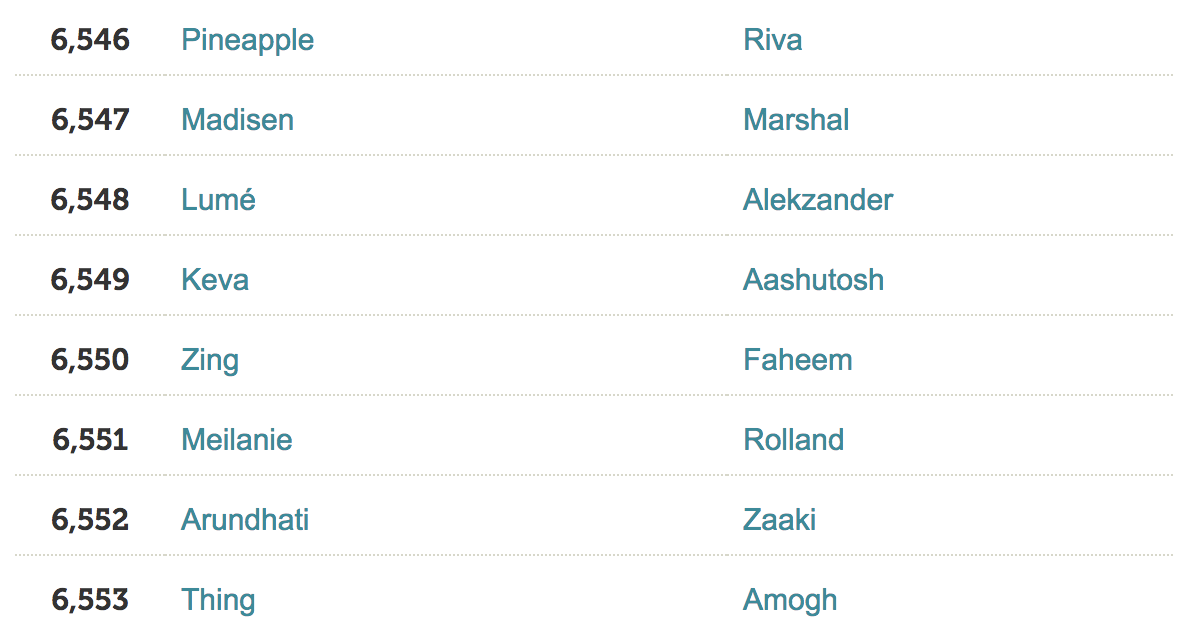 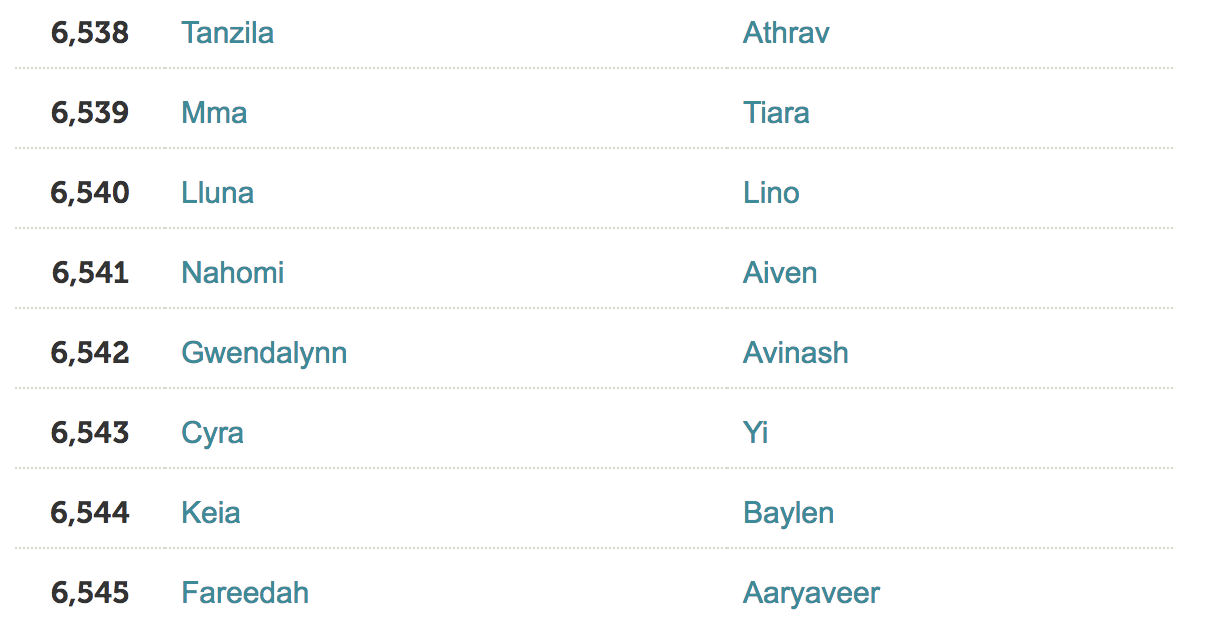 Nonsense
JIBTJA825			2012
AMDG1886			2013
LT19Z44			2013
MM2A13			2013
AaCp3613			2013
TTx2				2013
JJTA120194			2014
J073097			2016
G4zz				2017
XxXx				2017
Pzzzz				2017
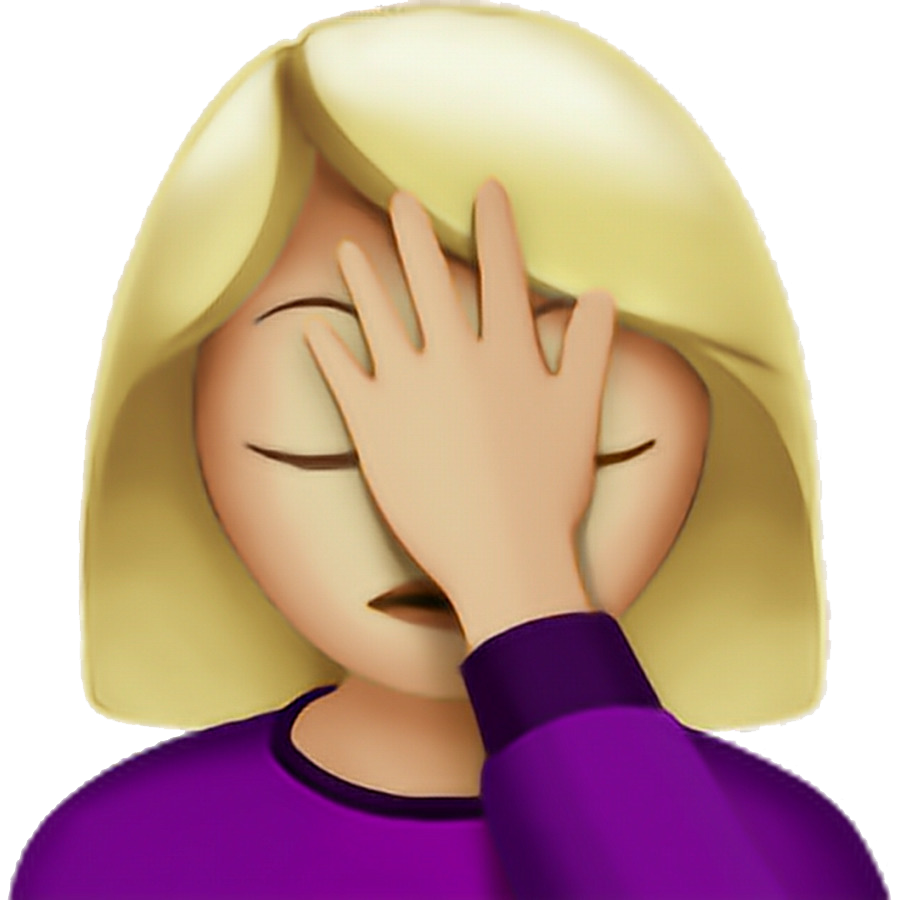 Homophones
Pear/pair
Would/wood
Led/Pb/lead
Cheating/Stretching
B00M3R	2018
Fr3d		2017
Sprinkkles	2017
Franklinnn	2017
Sushiiii	2017
Nooodle	2017
Lolaa		2017
Traviss	2015
Phill		2016
Philll		2017
Lucee		2016
LUCEE	2016
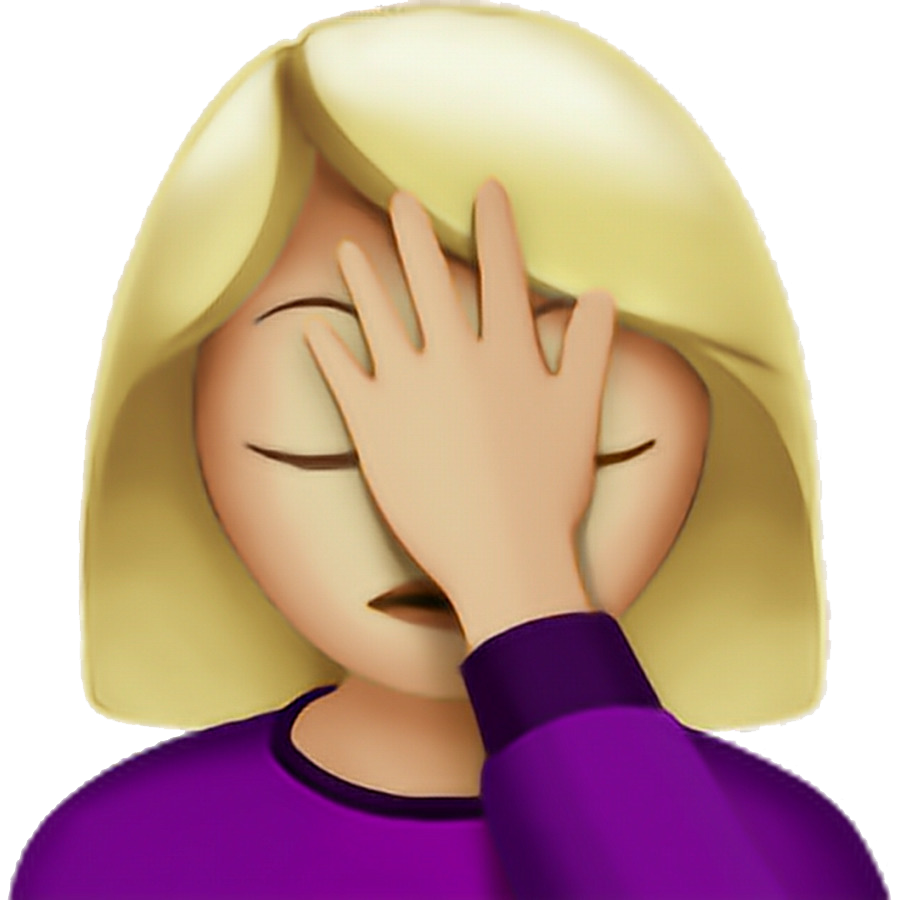 Unacceptable, but funny
MileyVyrus		2012
TheGreatPhagby	2014
RebaMcEnplaque	2015
JohntheBactist	2017
LyseLyseBaby	2014
Secretphgent	2018
Babygotplack	2016
CondoleezaLyze	2017
NotaphaageJK	2016
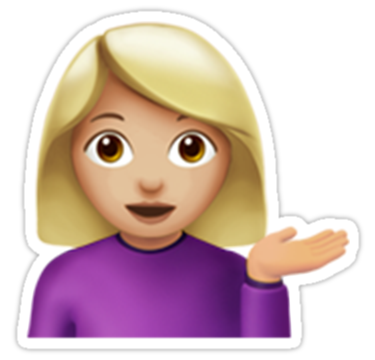 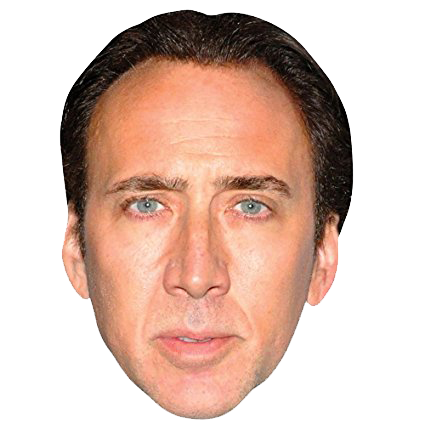 Most common…
NicholasPhg		2012
NicolasFayge	2012
NicolasPhagous	2013
NicolasPh8ge	2014
CagePhage		2014
NicolasCage		2015
NicolasCage		2016
NicolasCage		2017
NicolasCage		2017
NicolasCage		2017
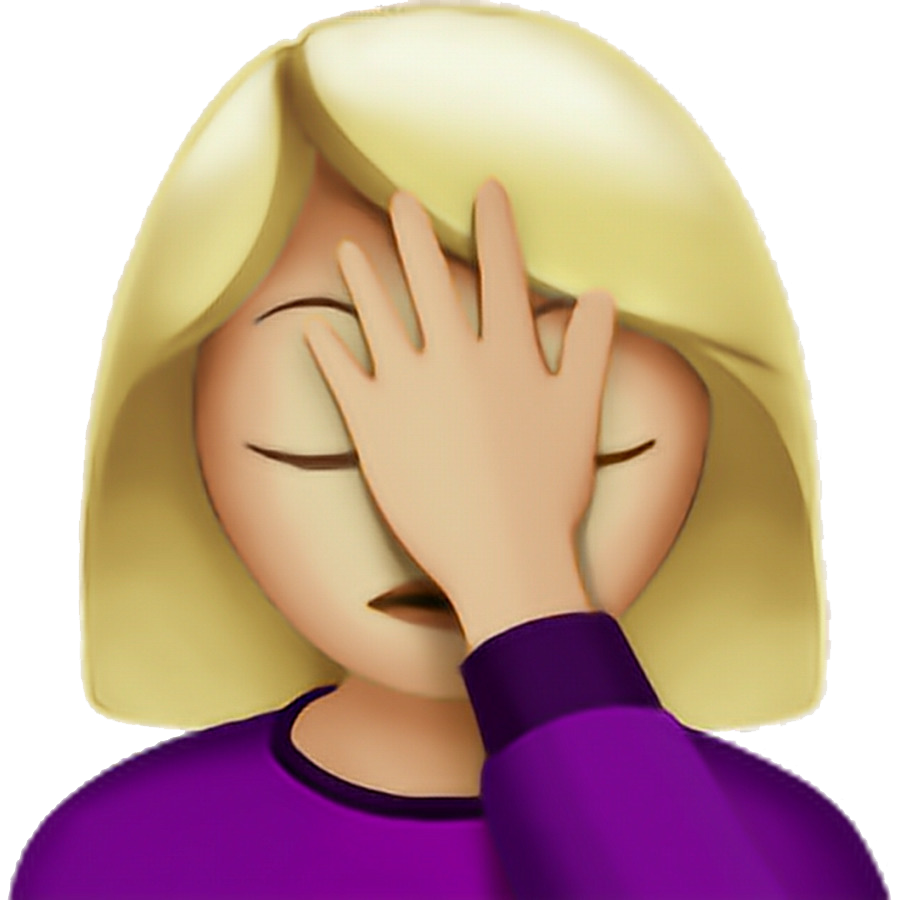 Never had to reject
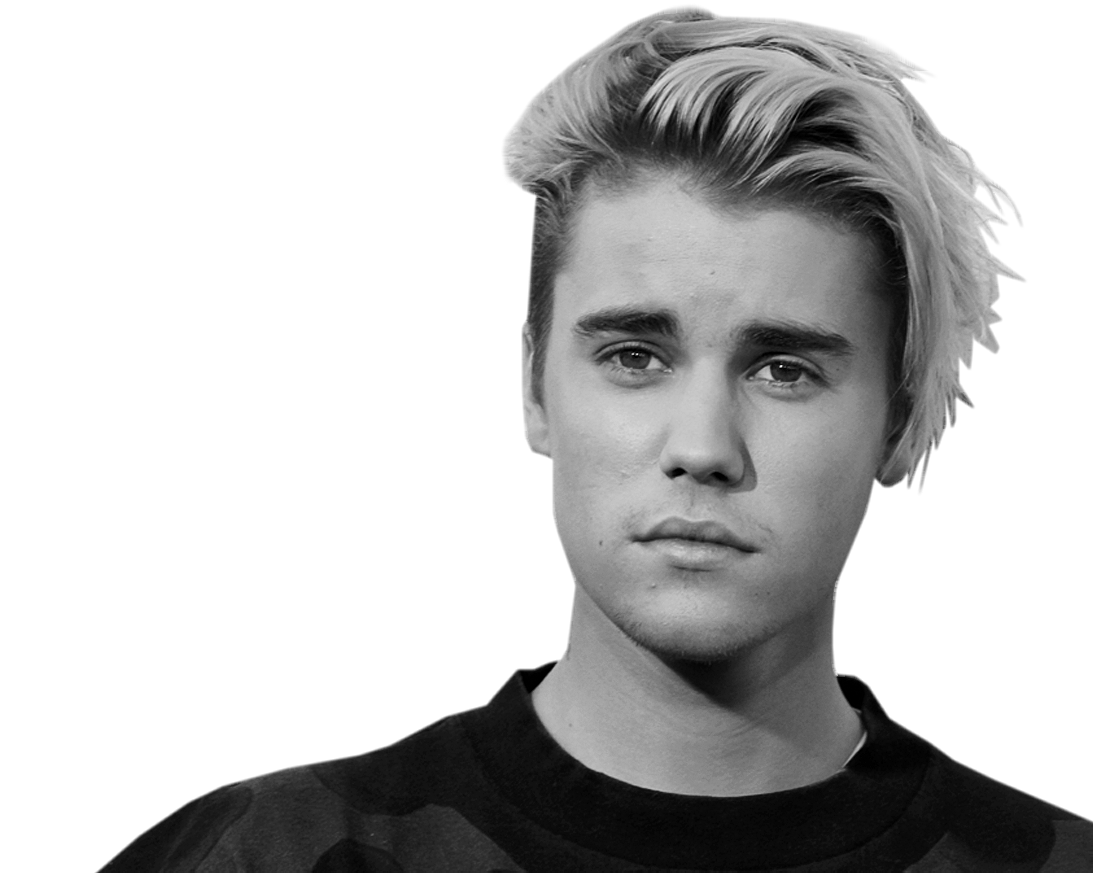 0
Conclusions
Do a good job naming your phages
Tell us why you chose the name
Mine the data!